Муниципальное бюджетное дошкольное образовательное учреждение детский сад №13 
 
 
 

 

 
Занятие по ФЭМП 
«Математическое путешествие в лес» 
в средней группе (4-5 лет)
 
 

Подготовила: Тараканова Е.В



 г. Чехов
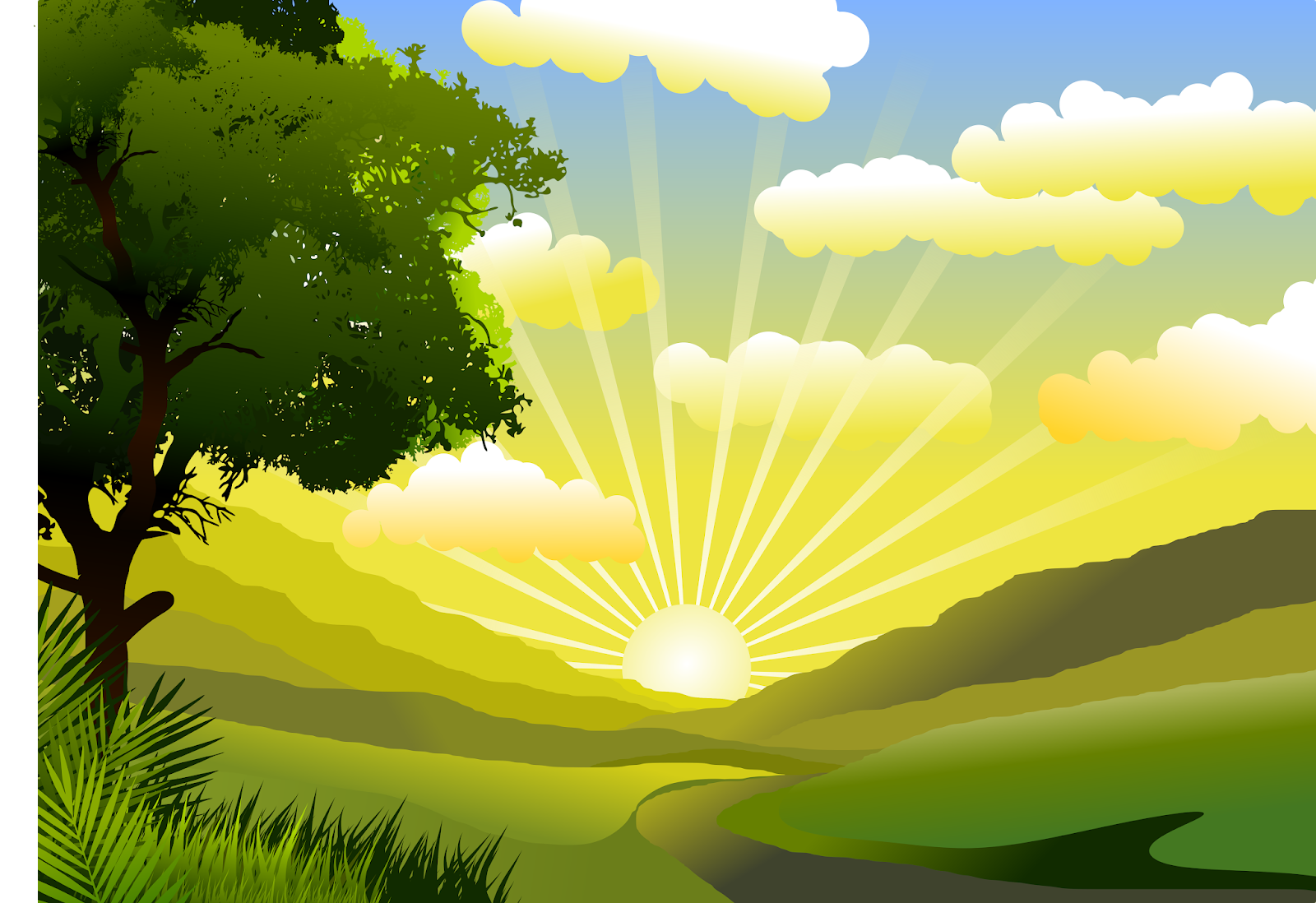 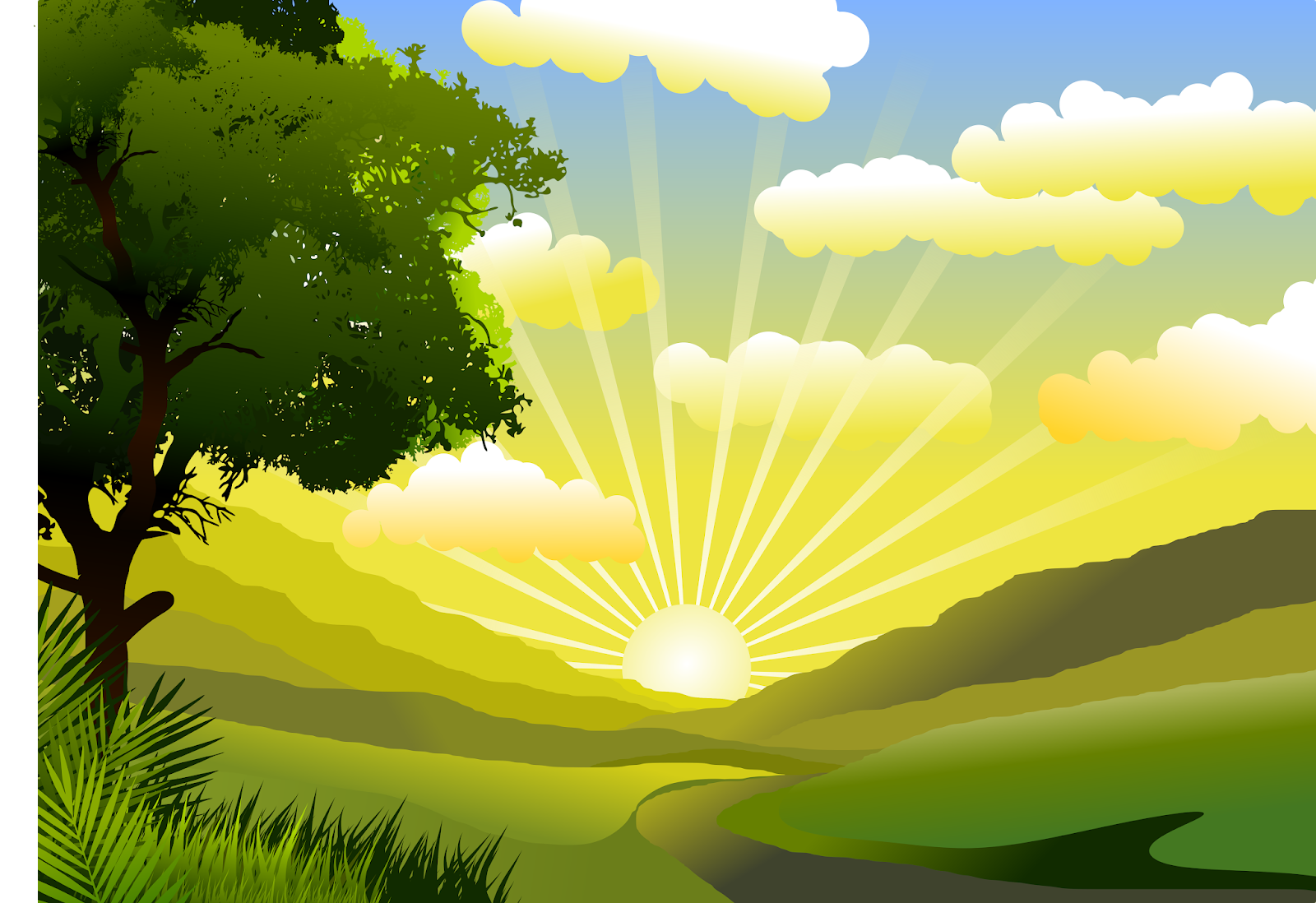 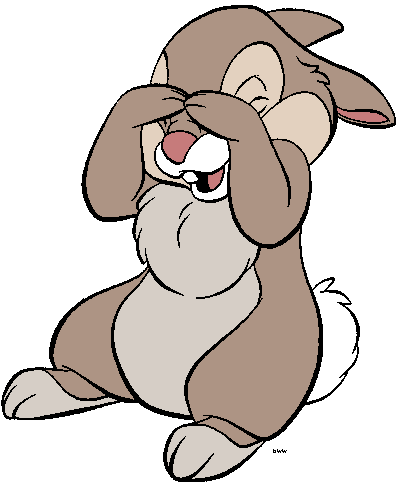 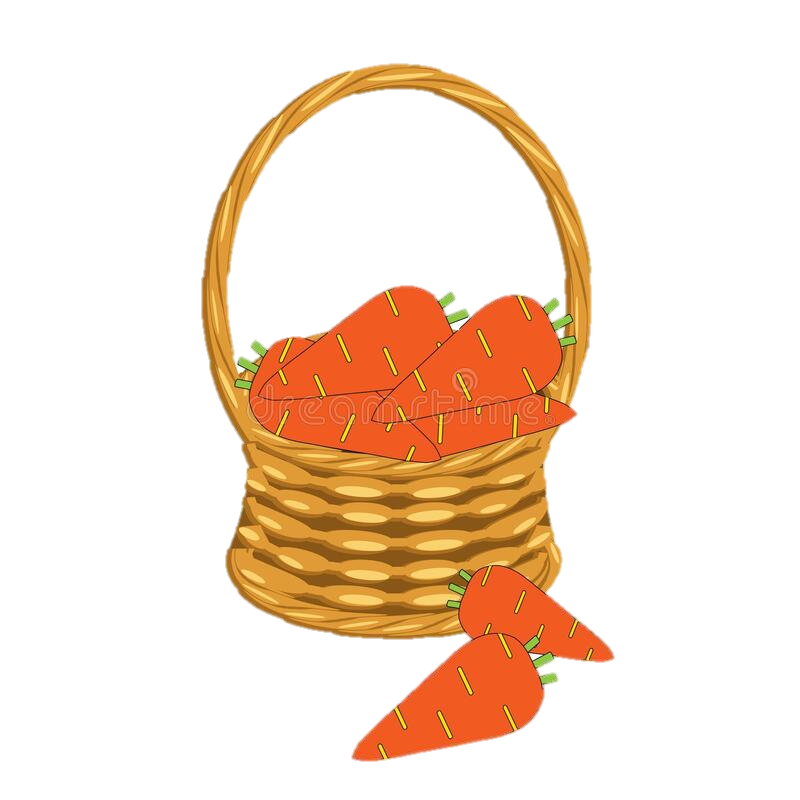 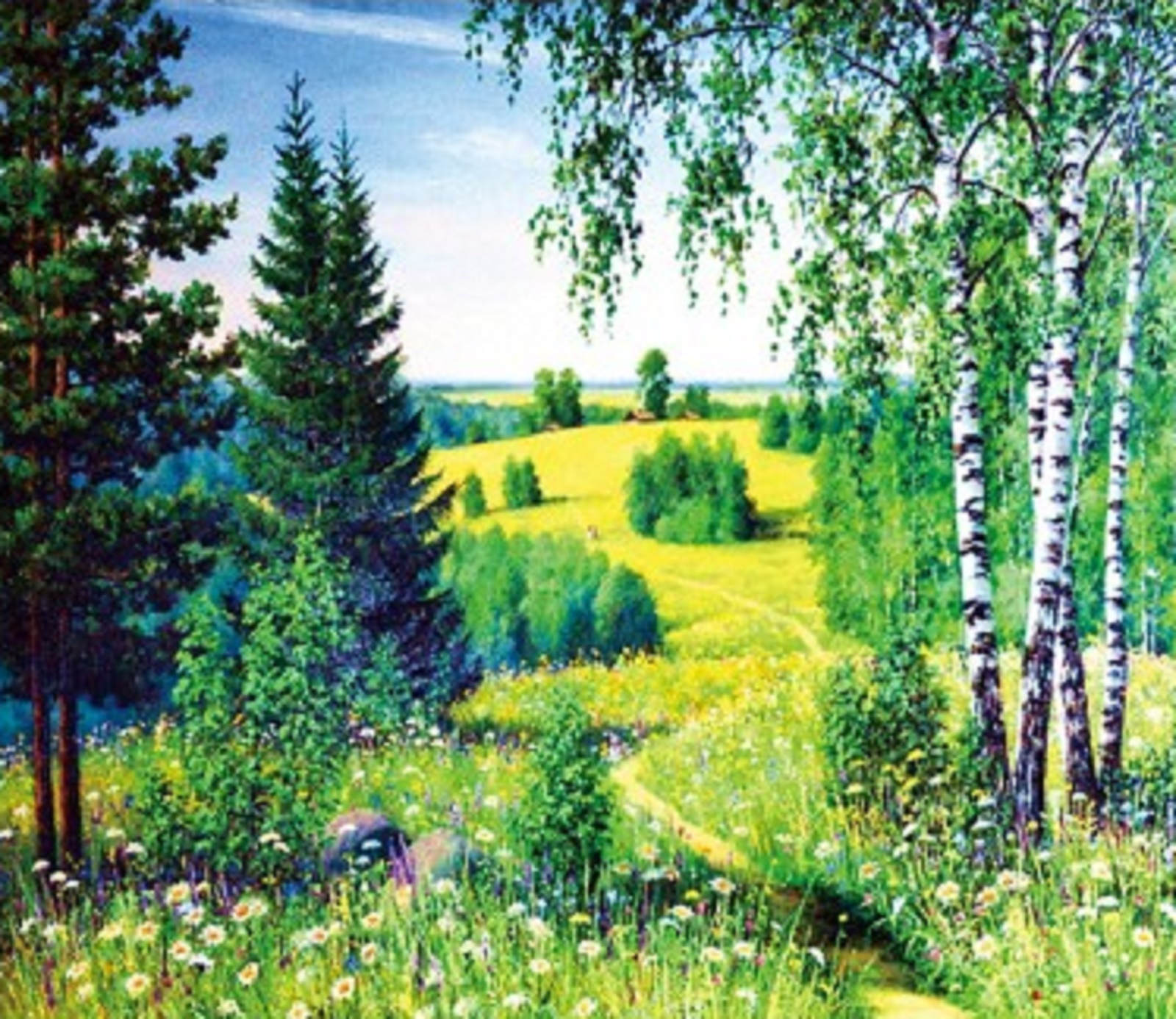 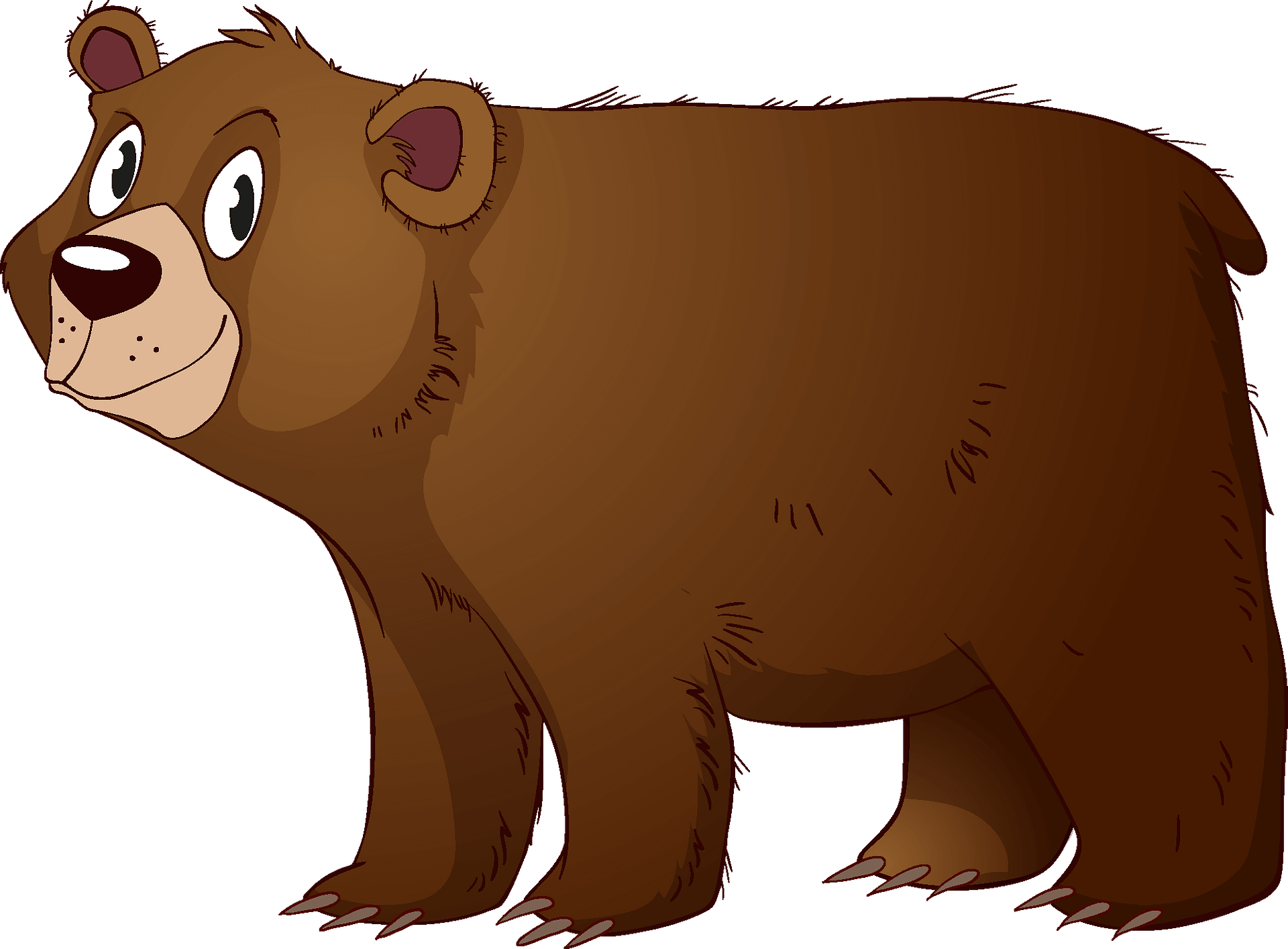 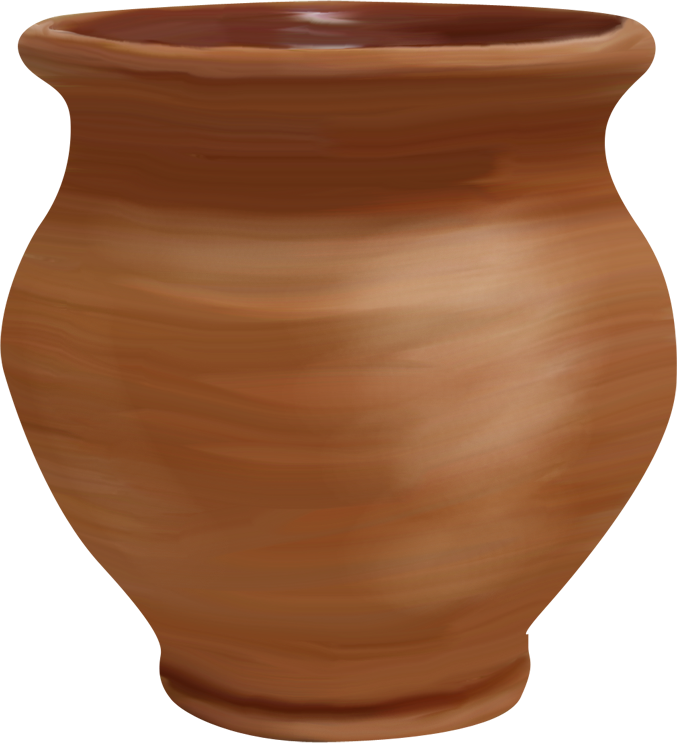 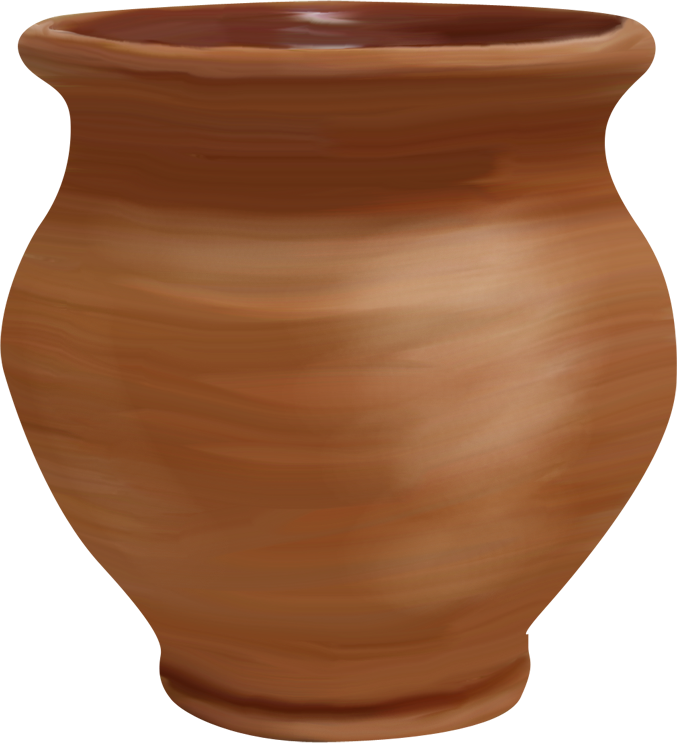 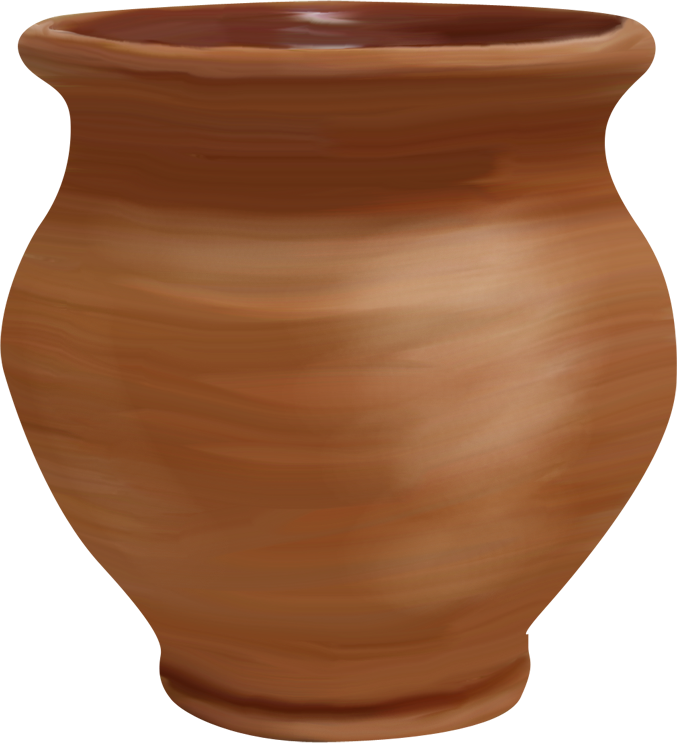 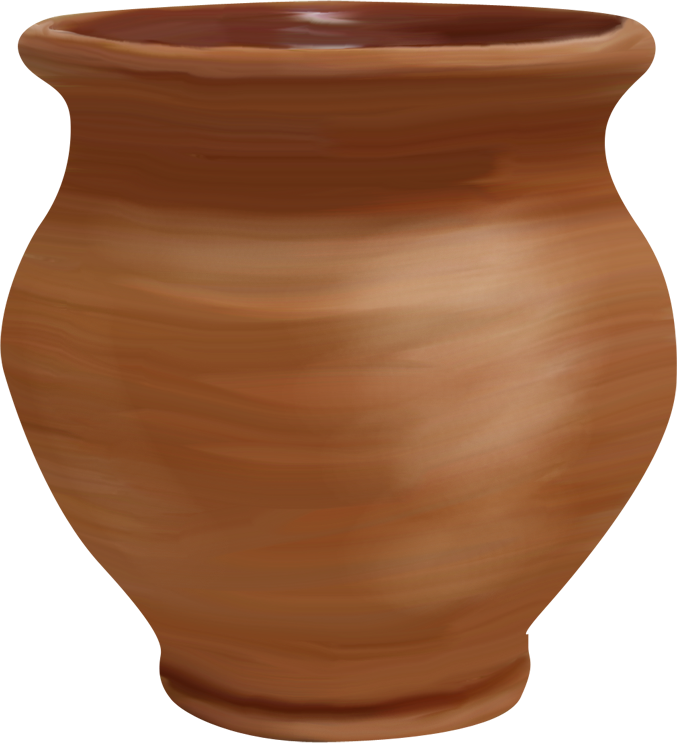 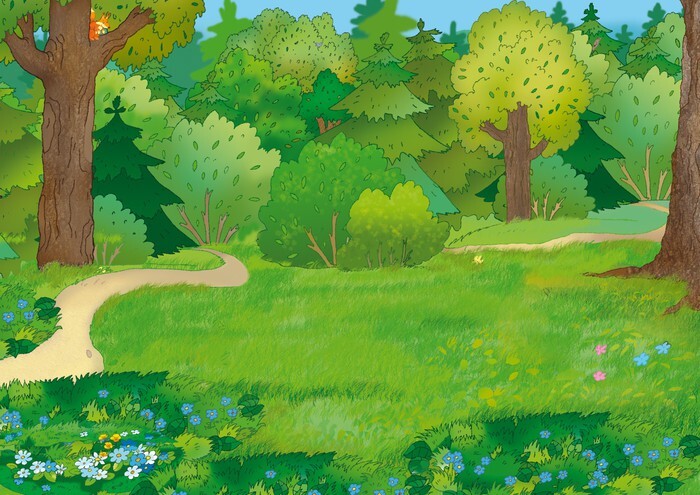 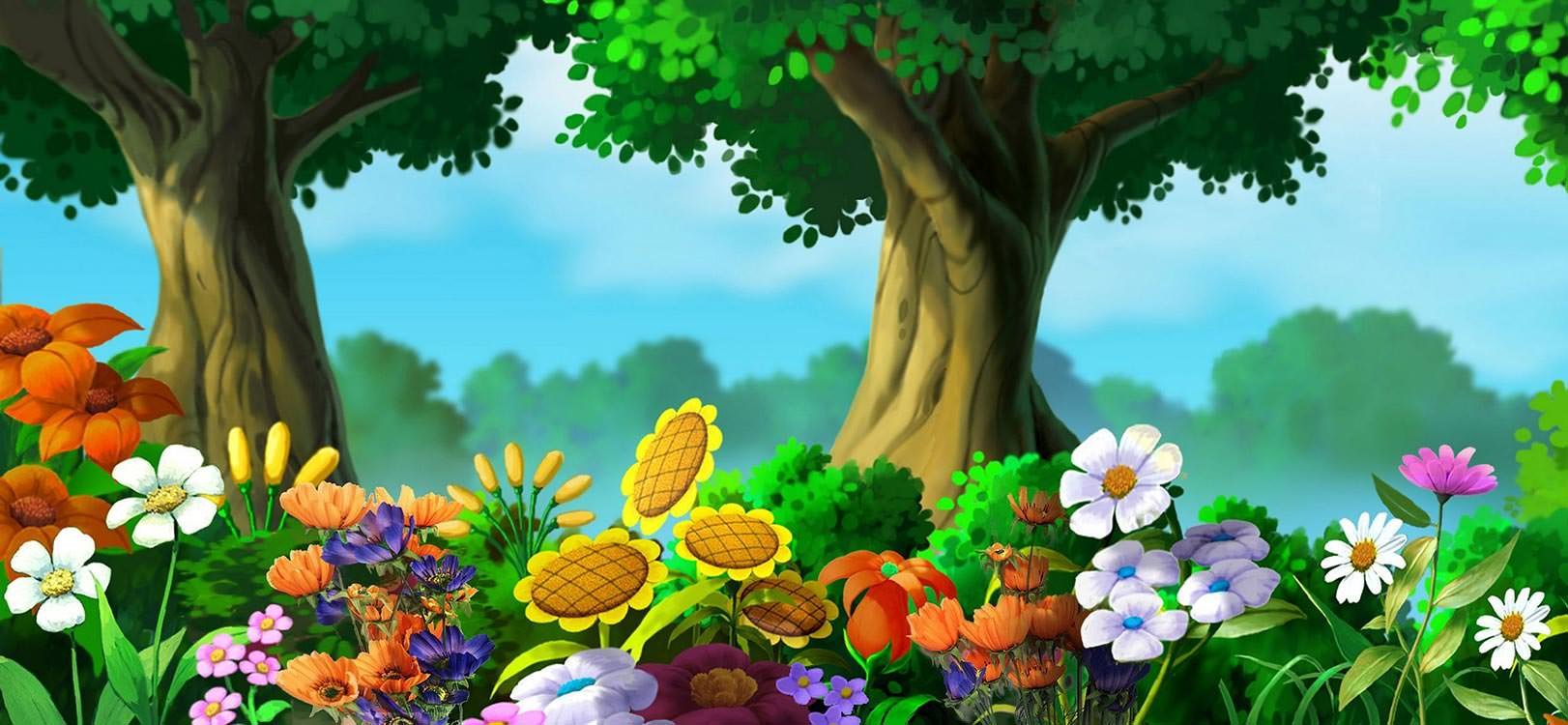 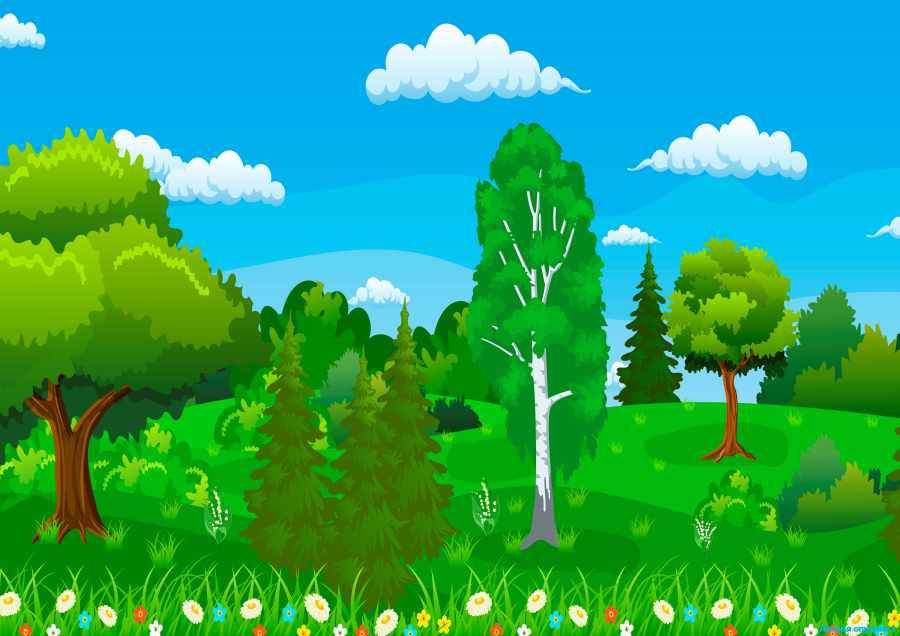 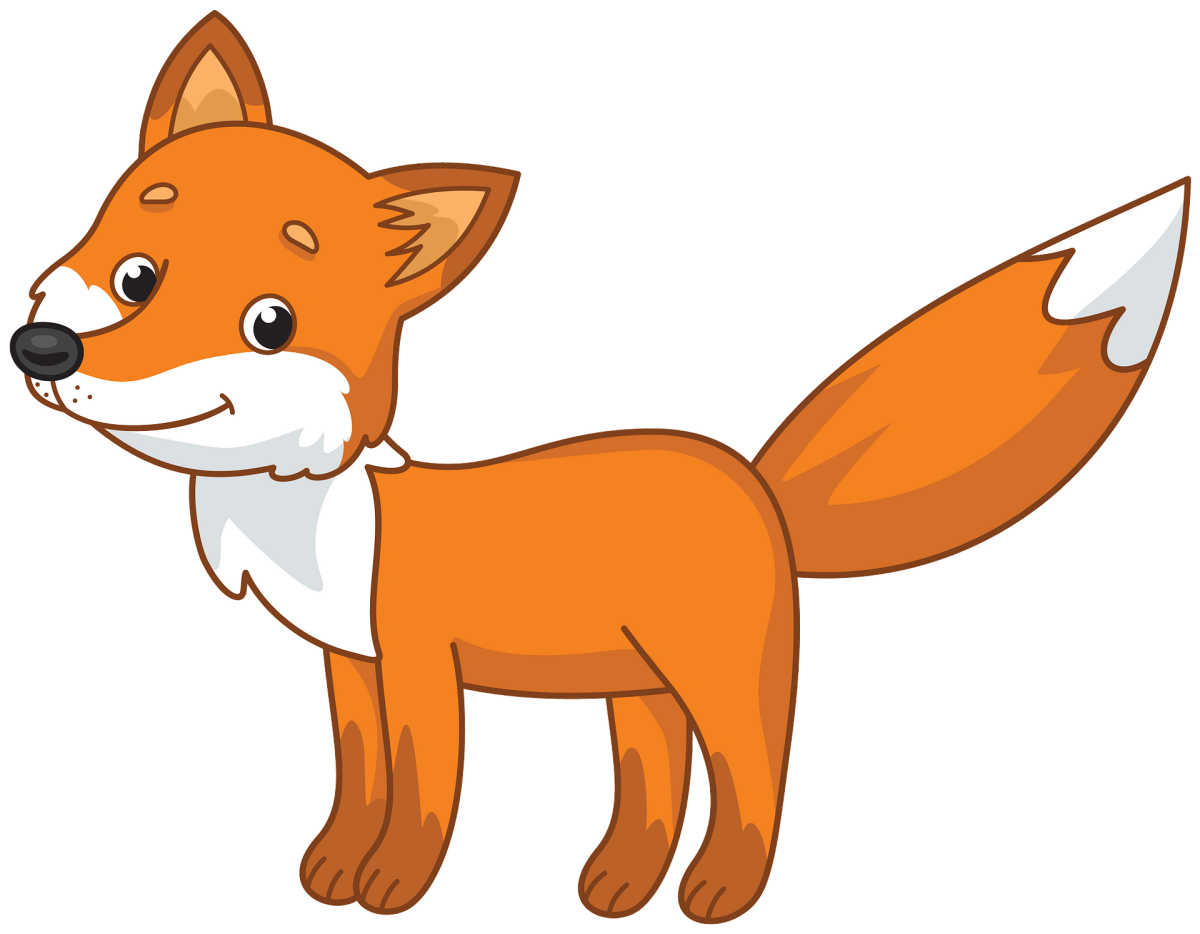 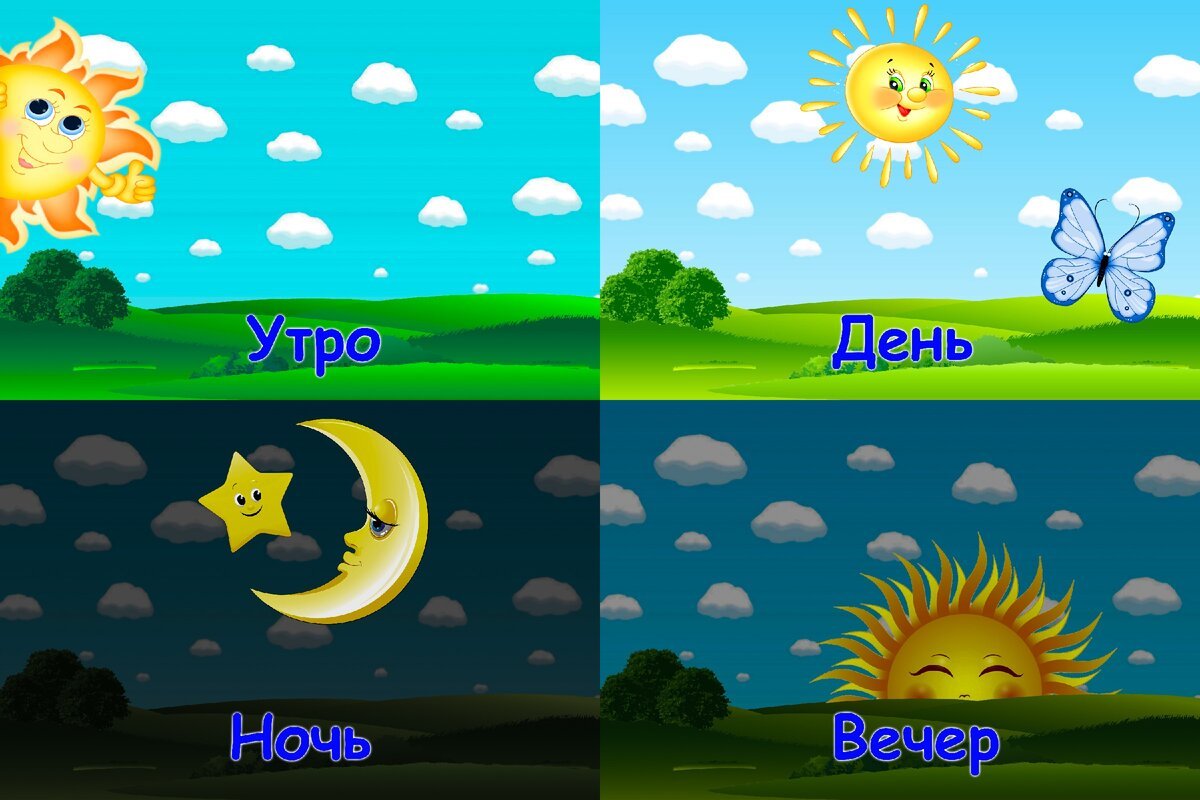 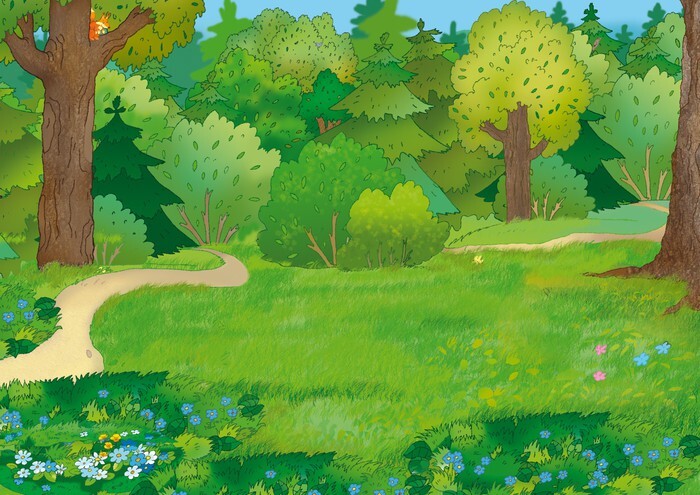 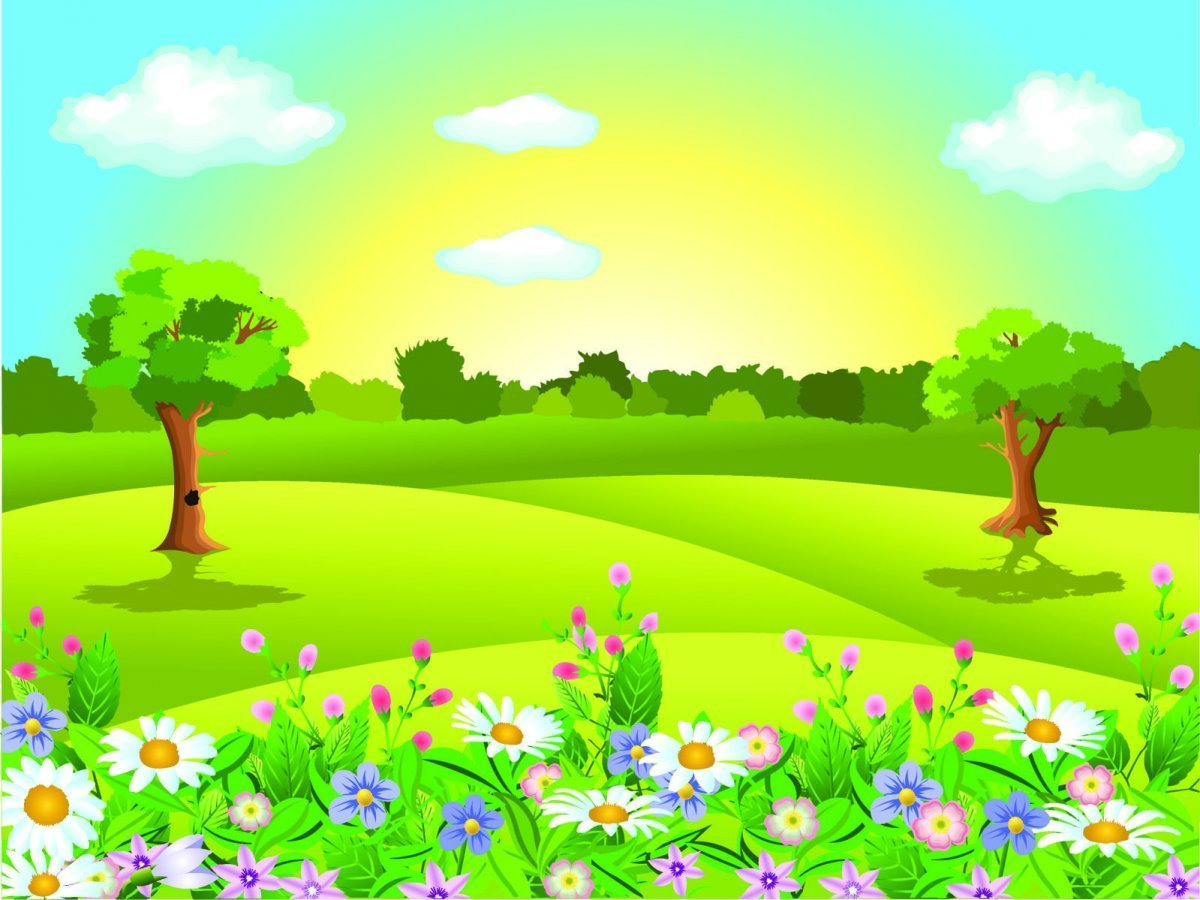 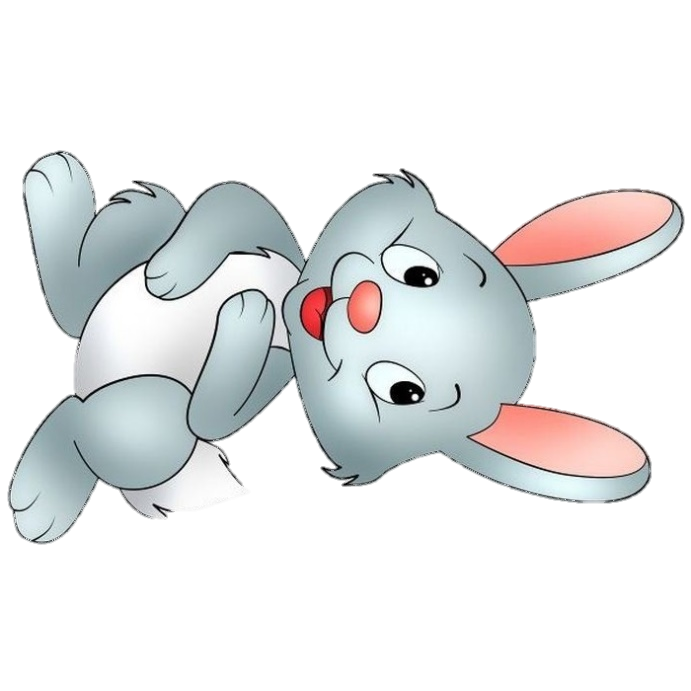 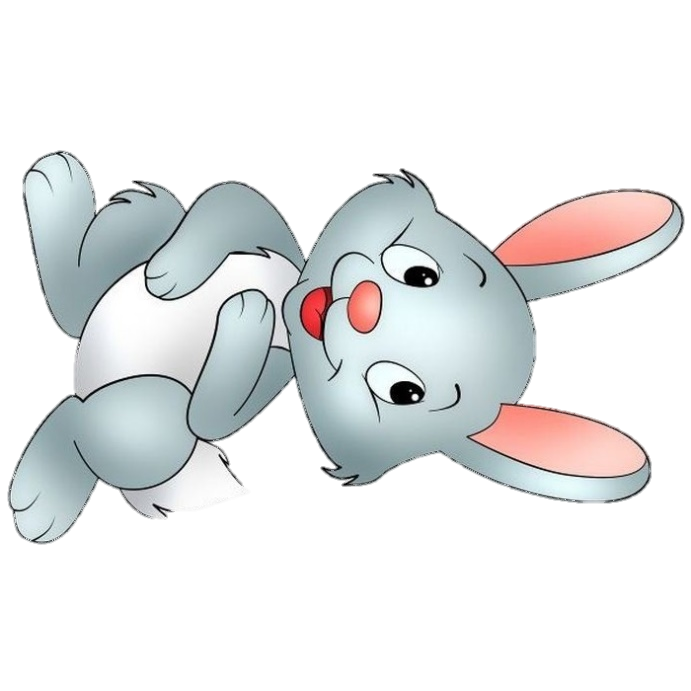 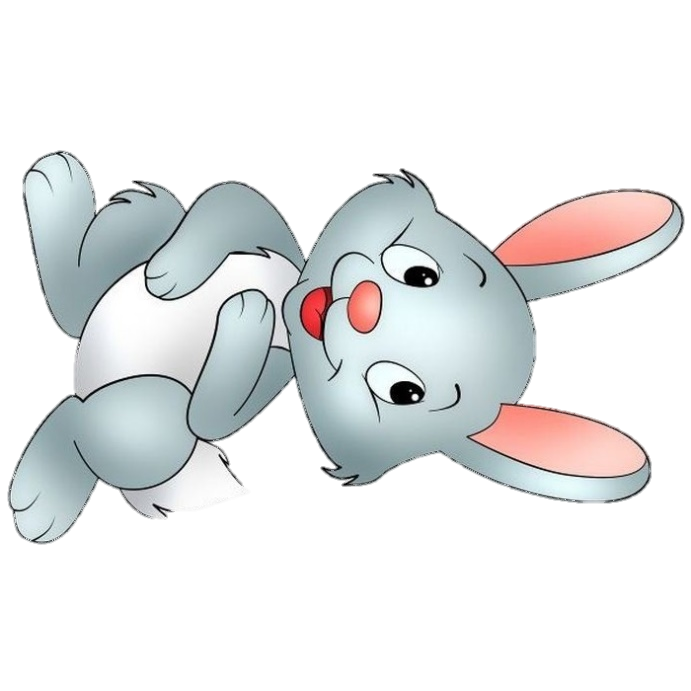 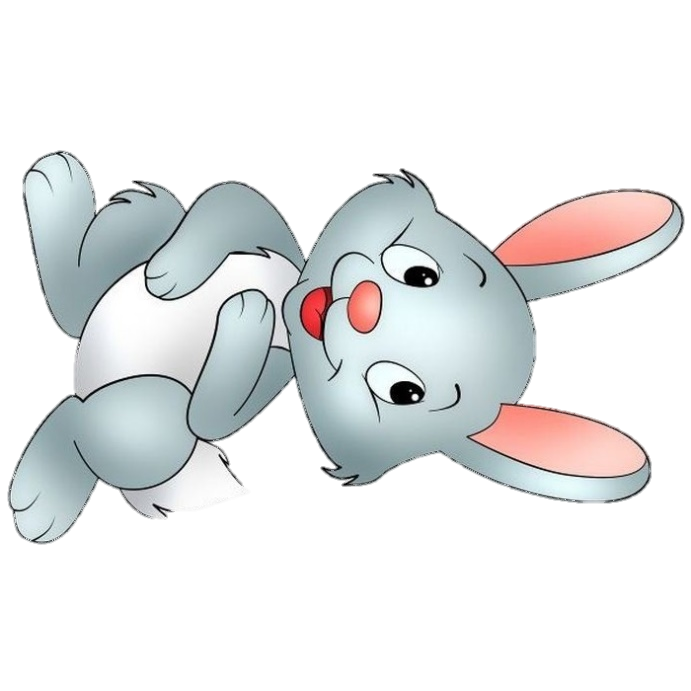 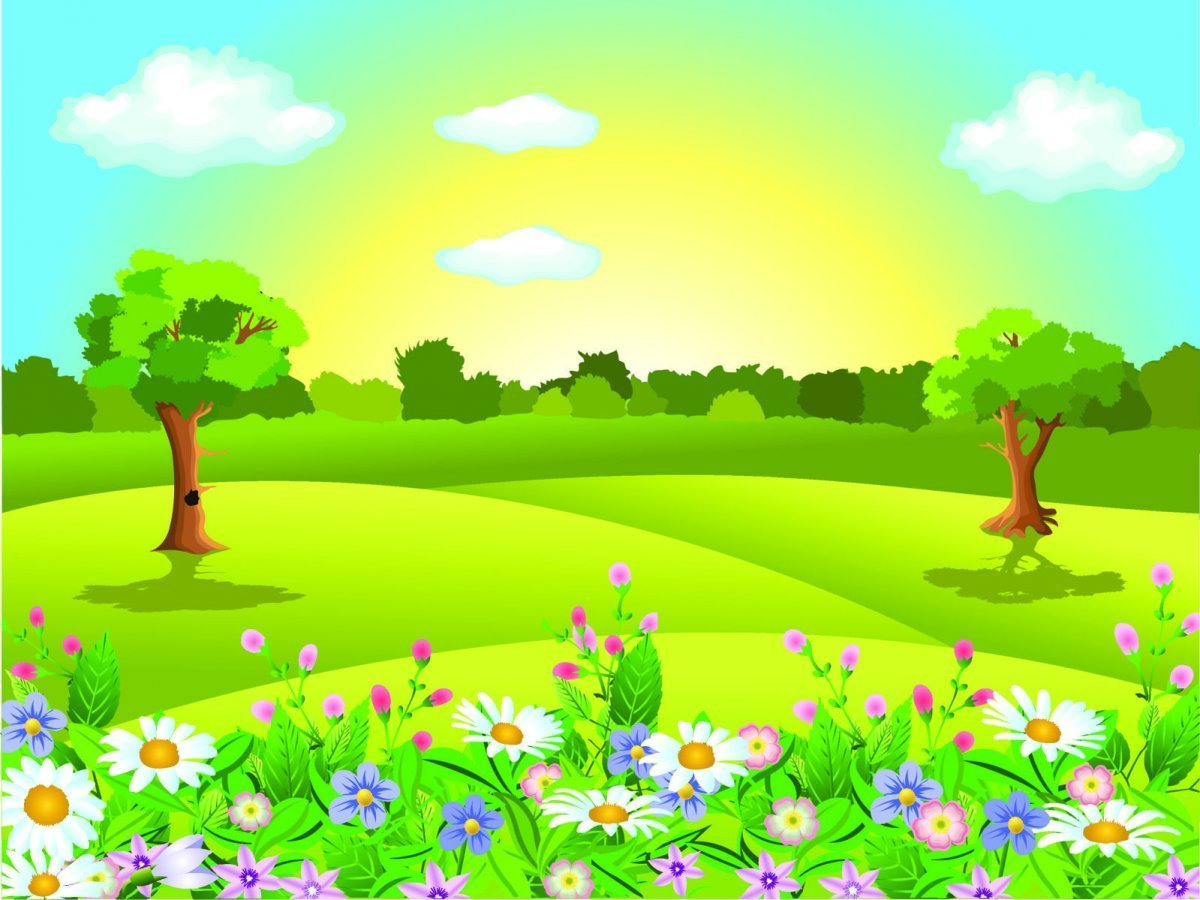 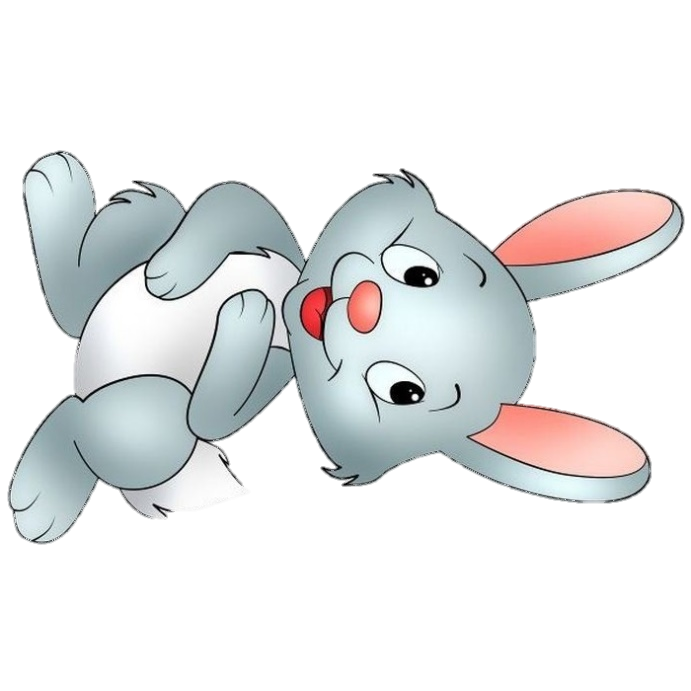 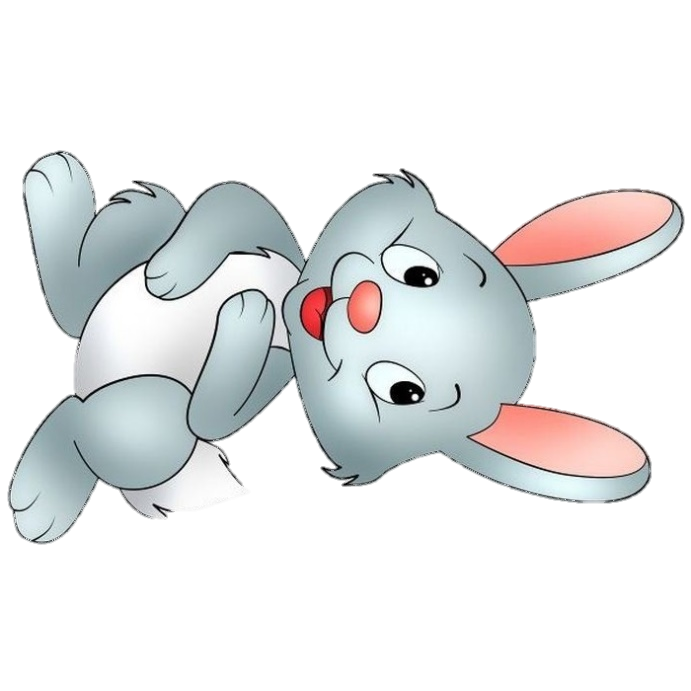 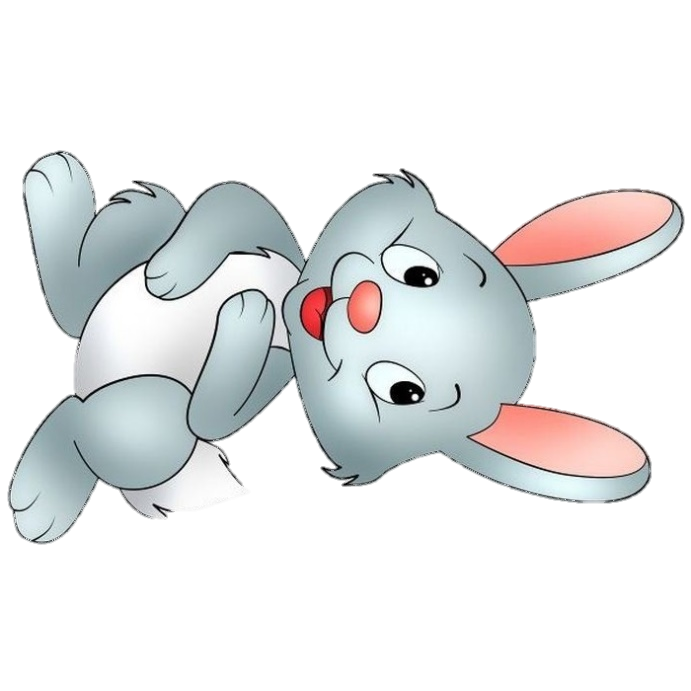 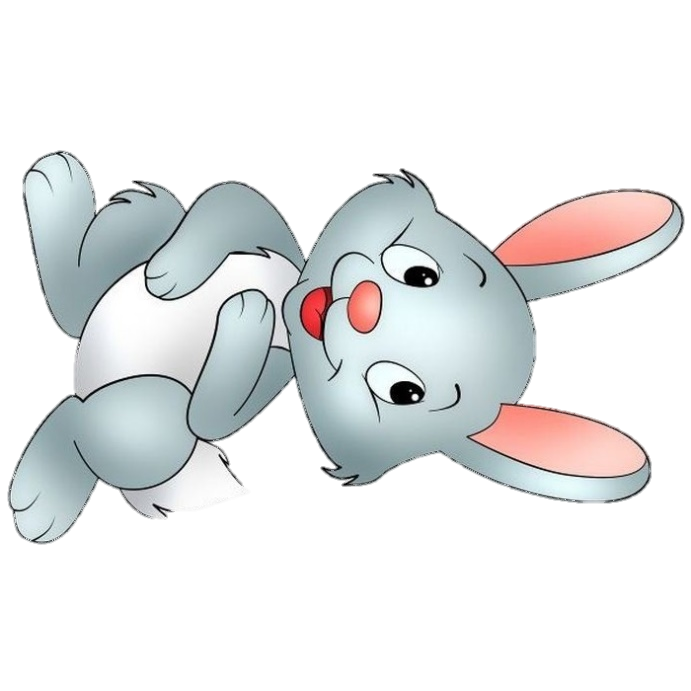 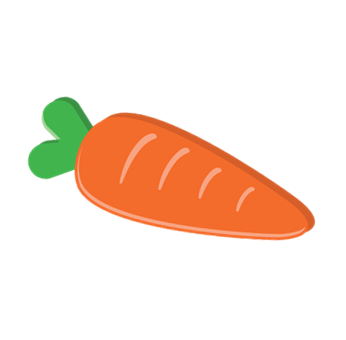 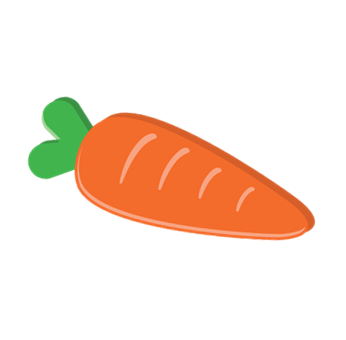 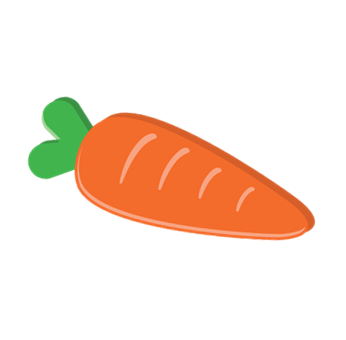 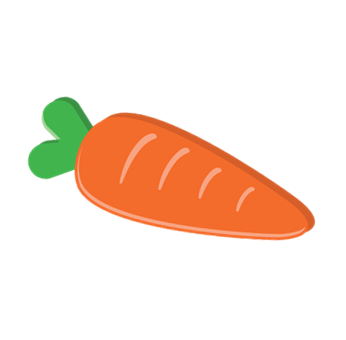 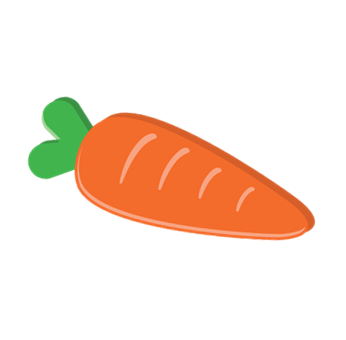 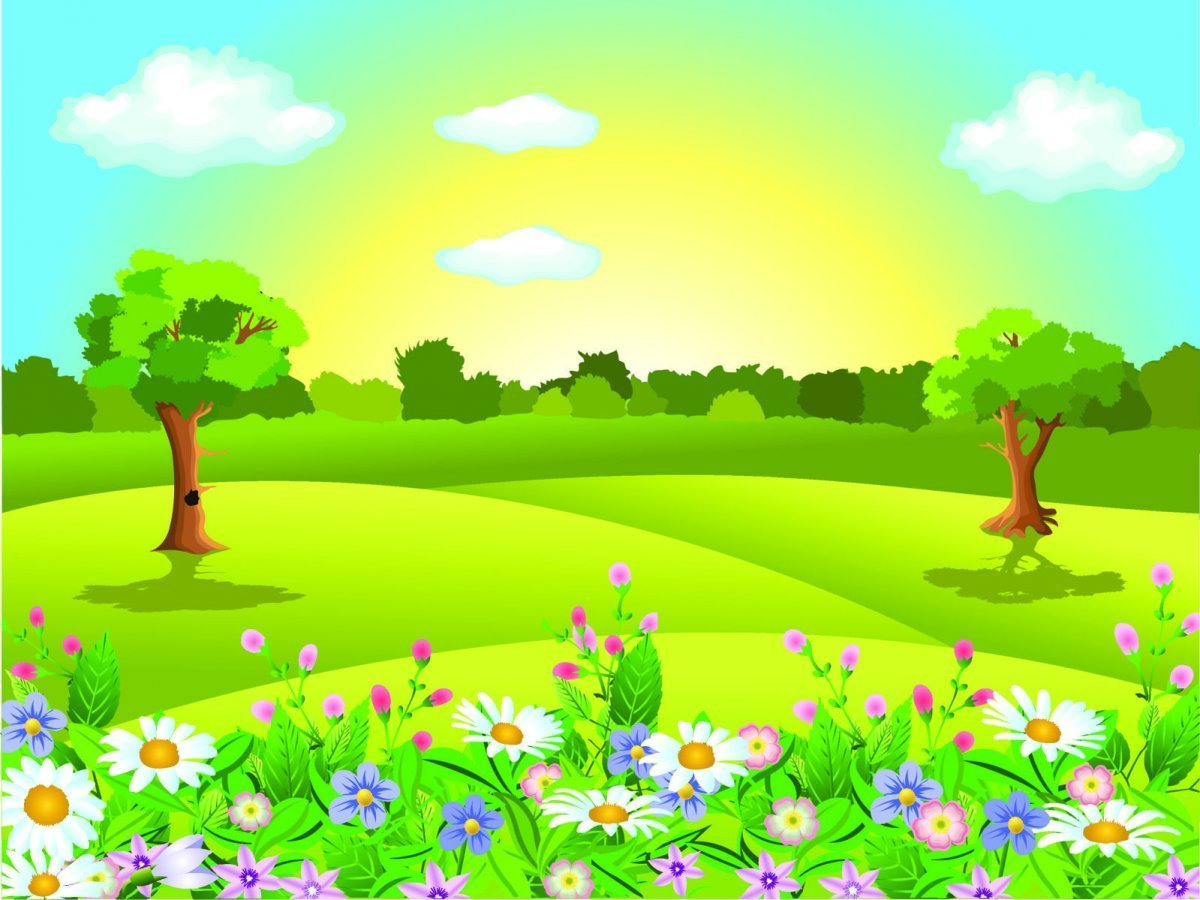 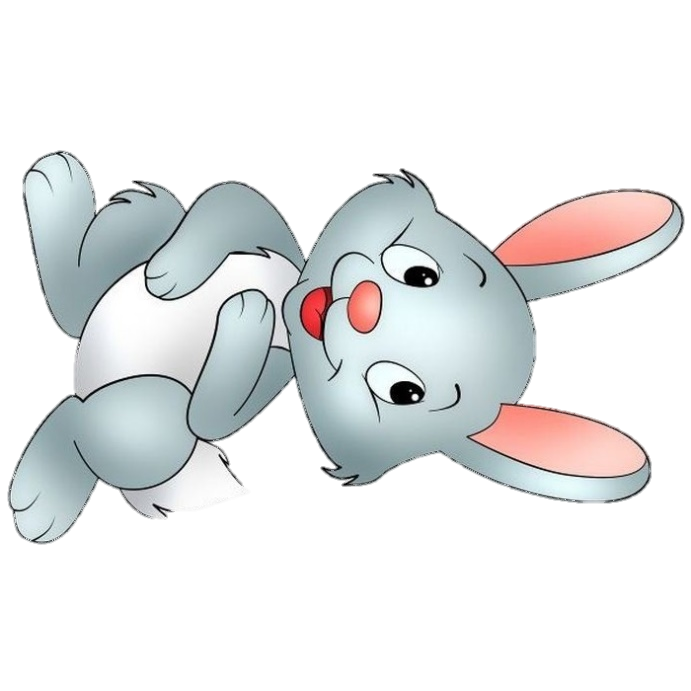 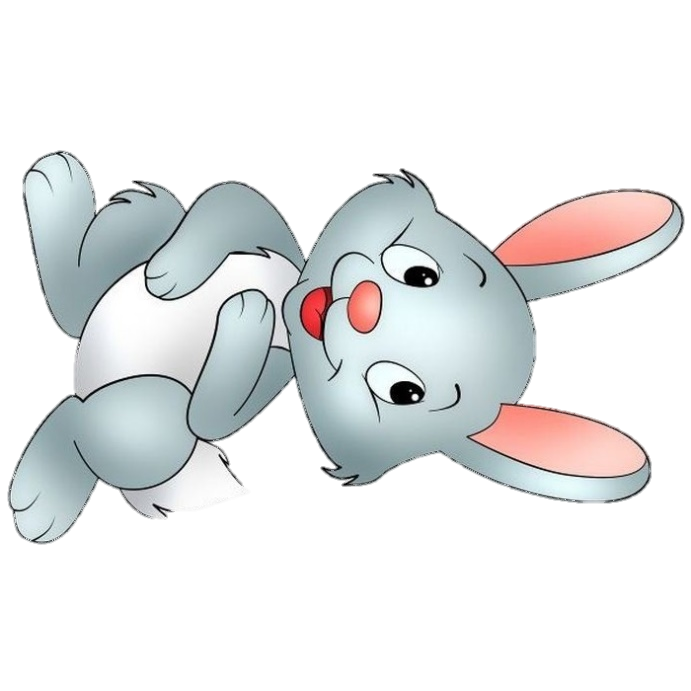 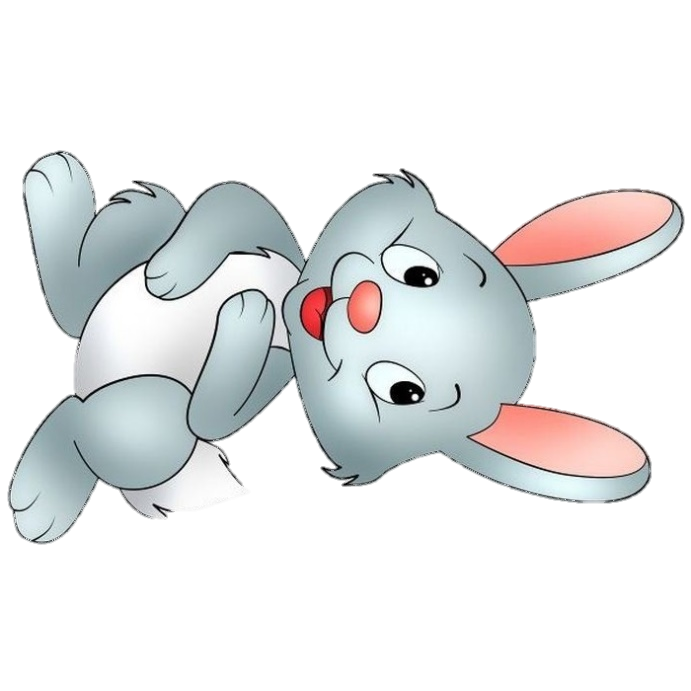 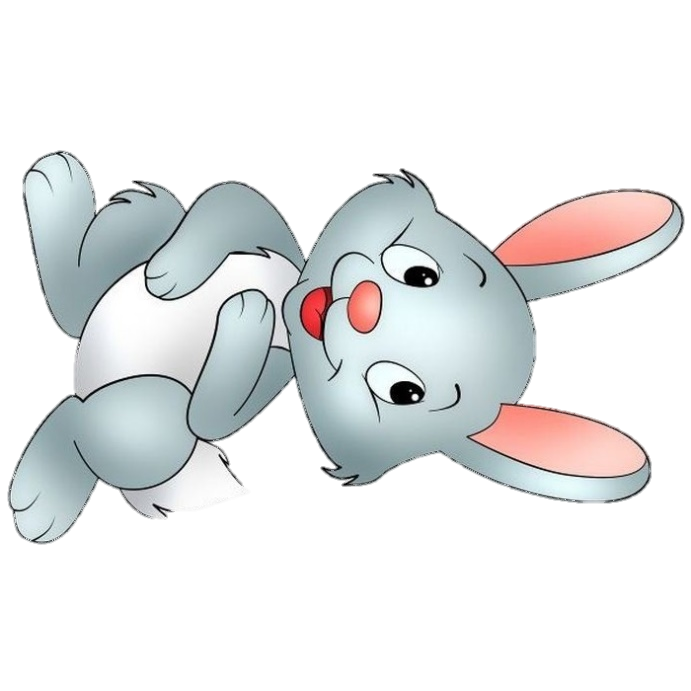 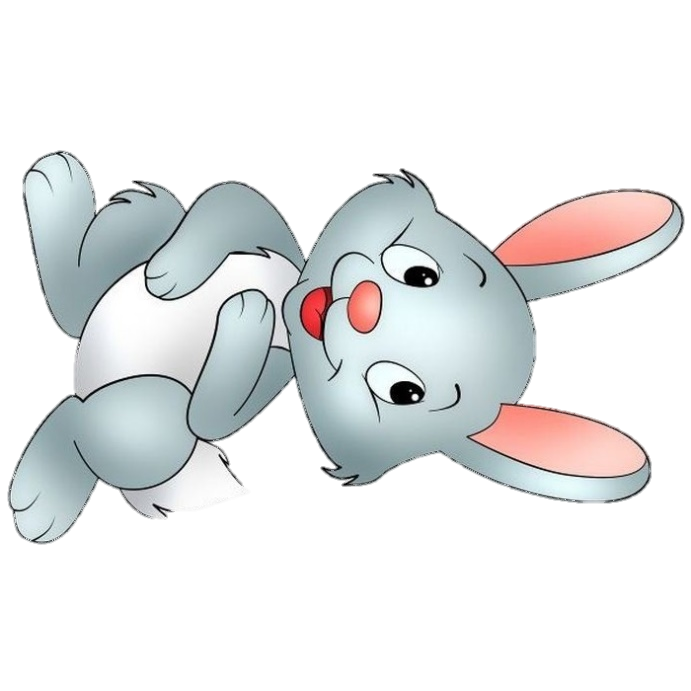 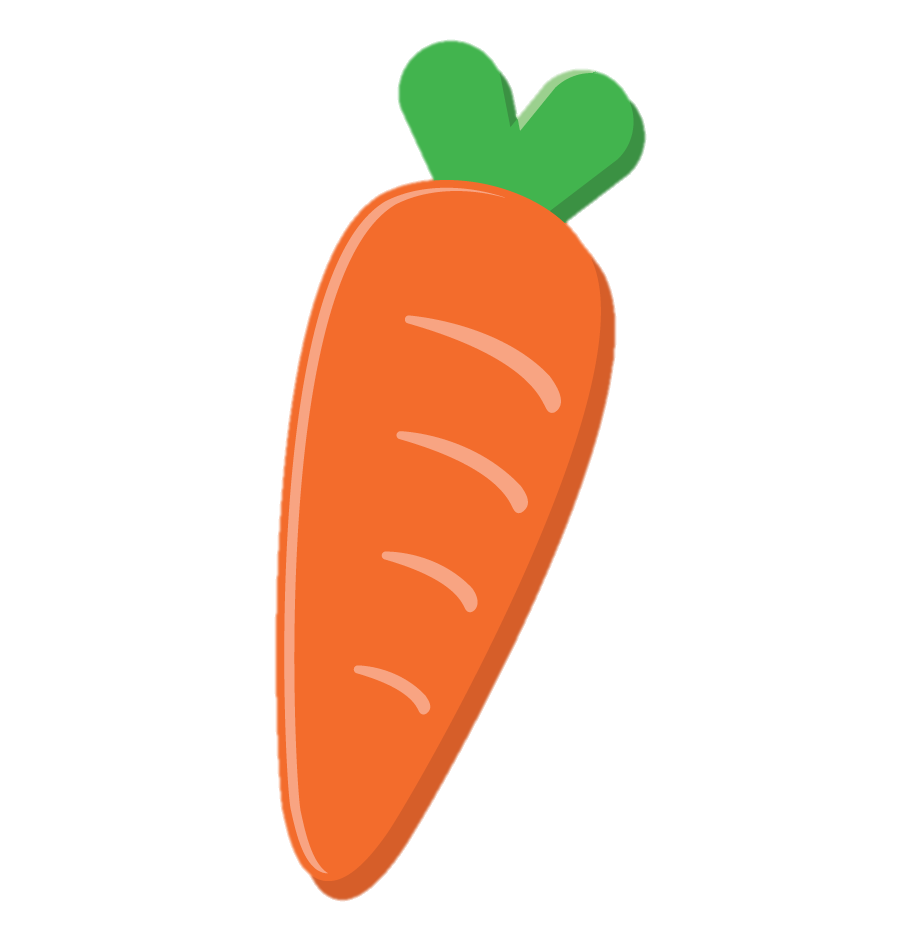 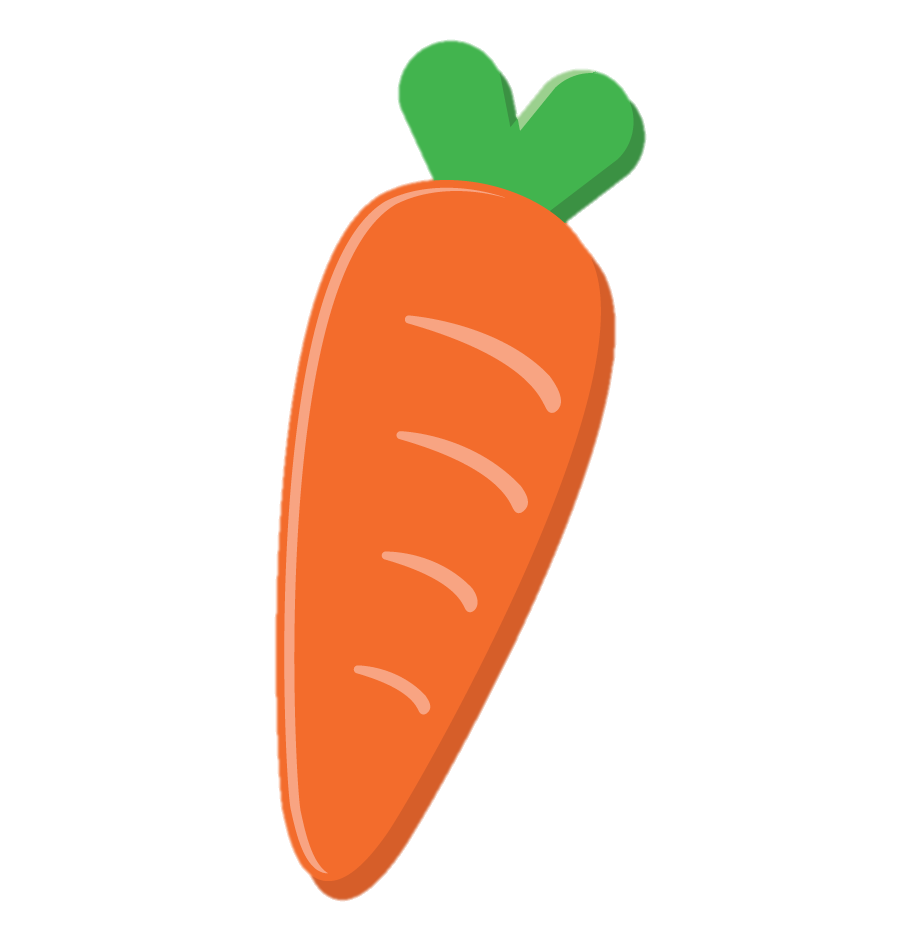 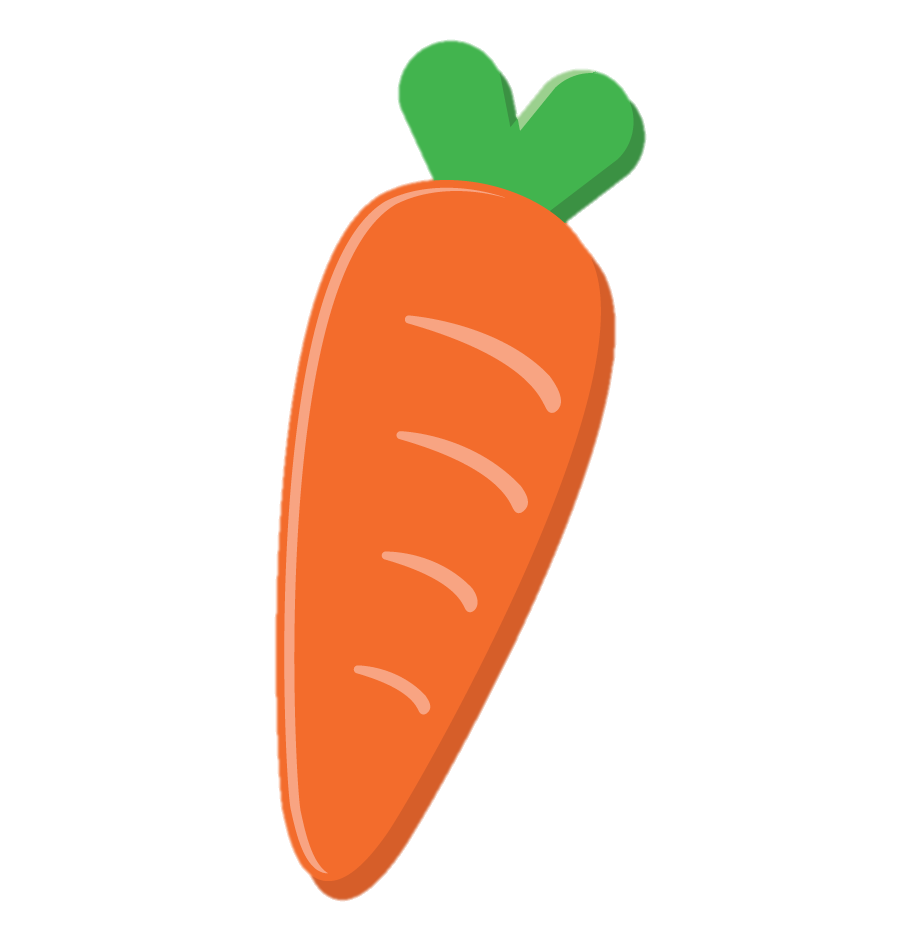 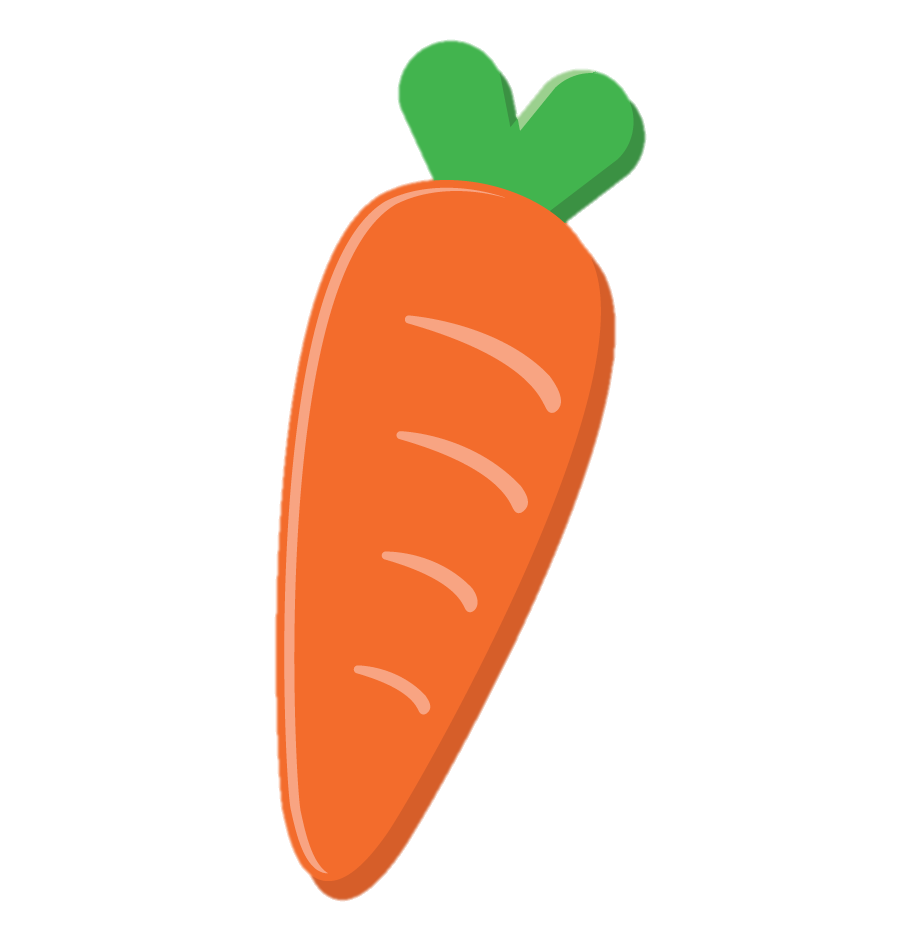 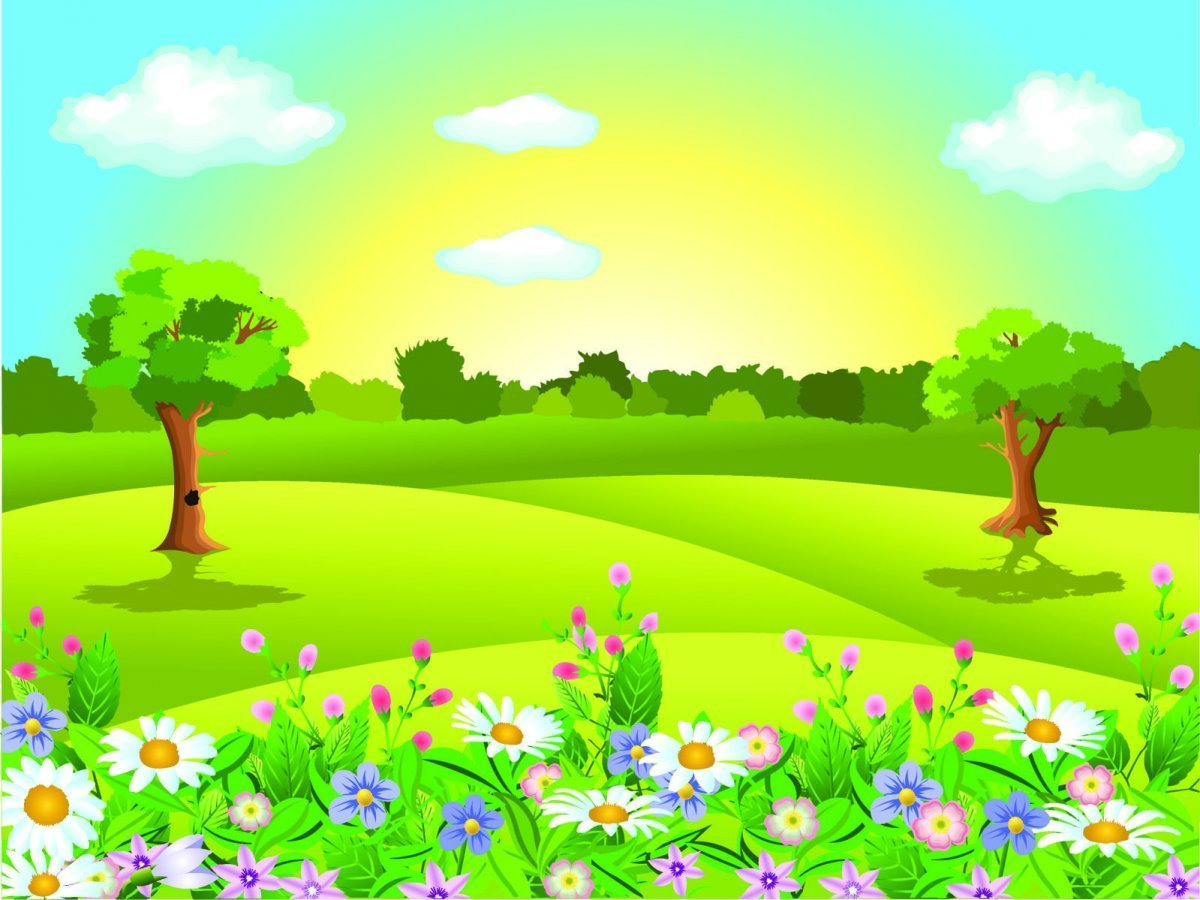 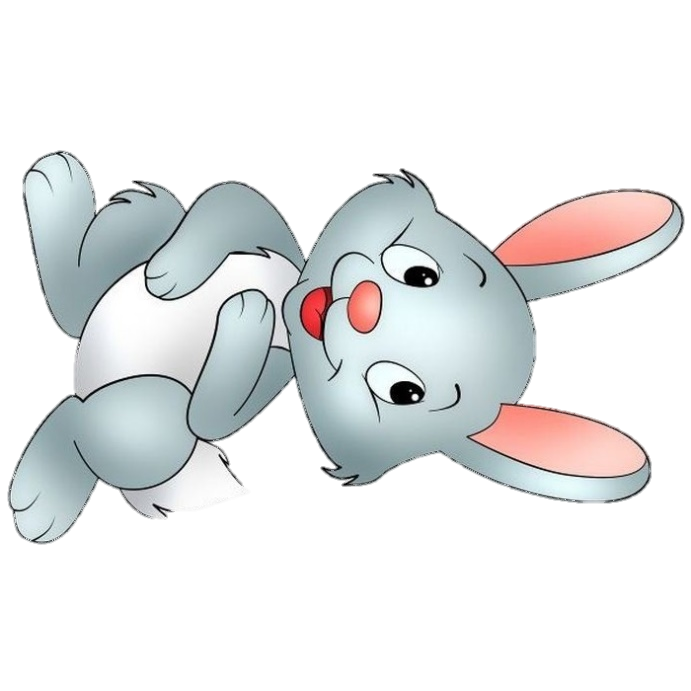 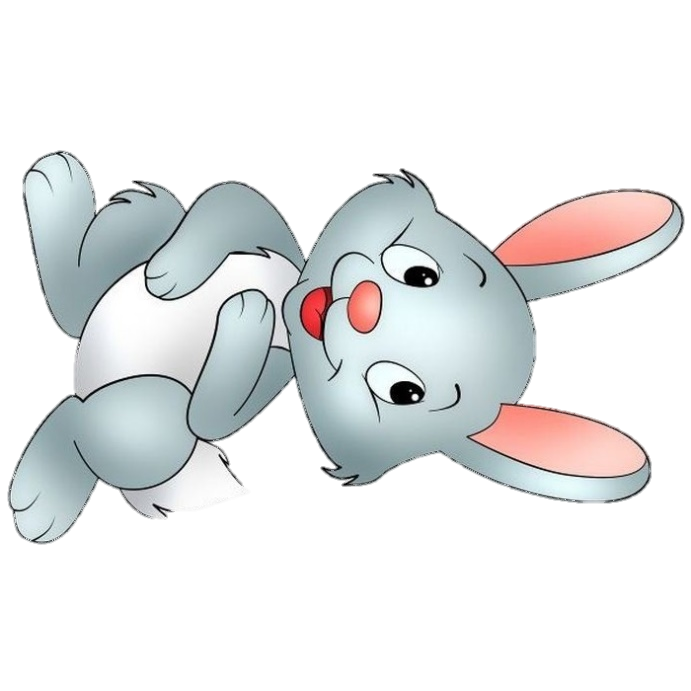 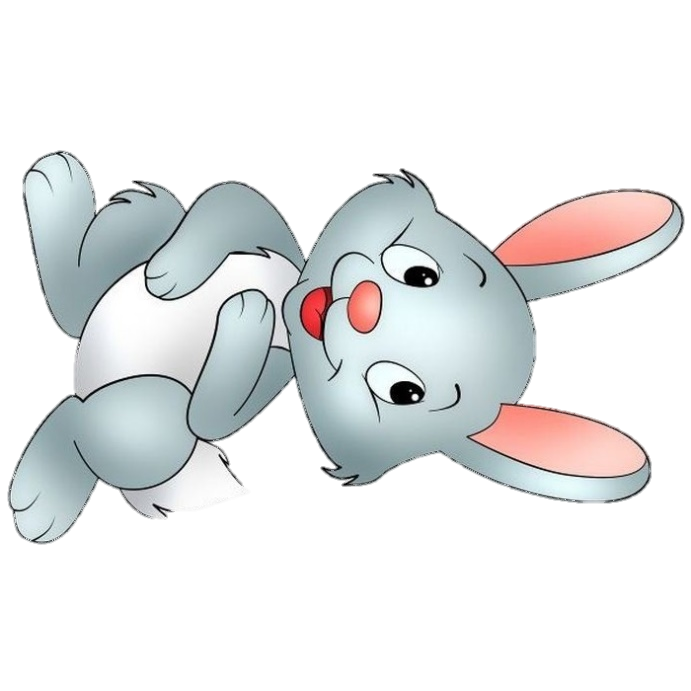 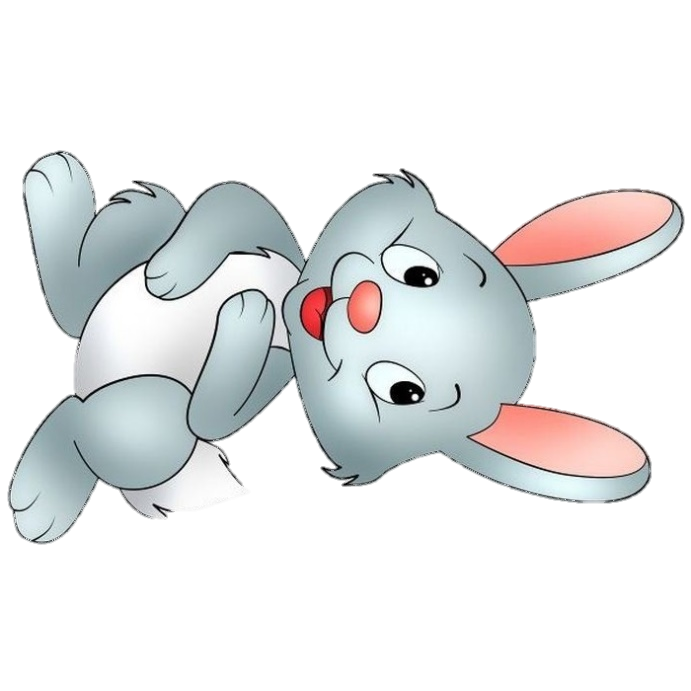 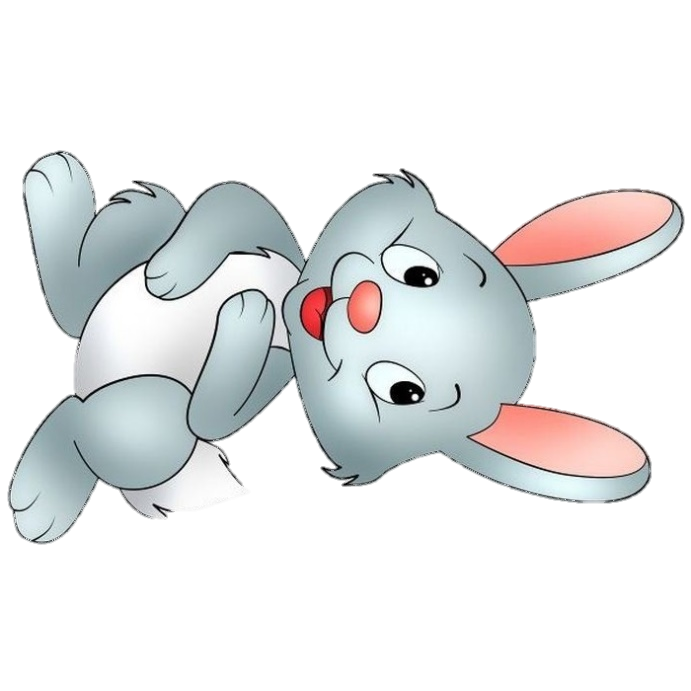 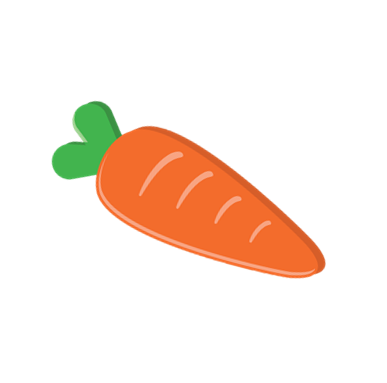 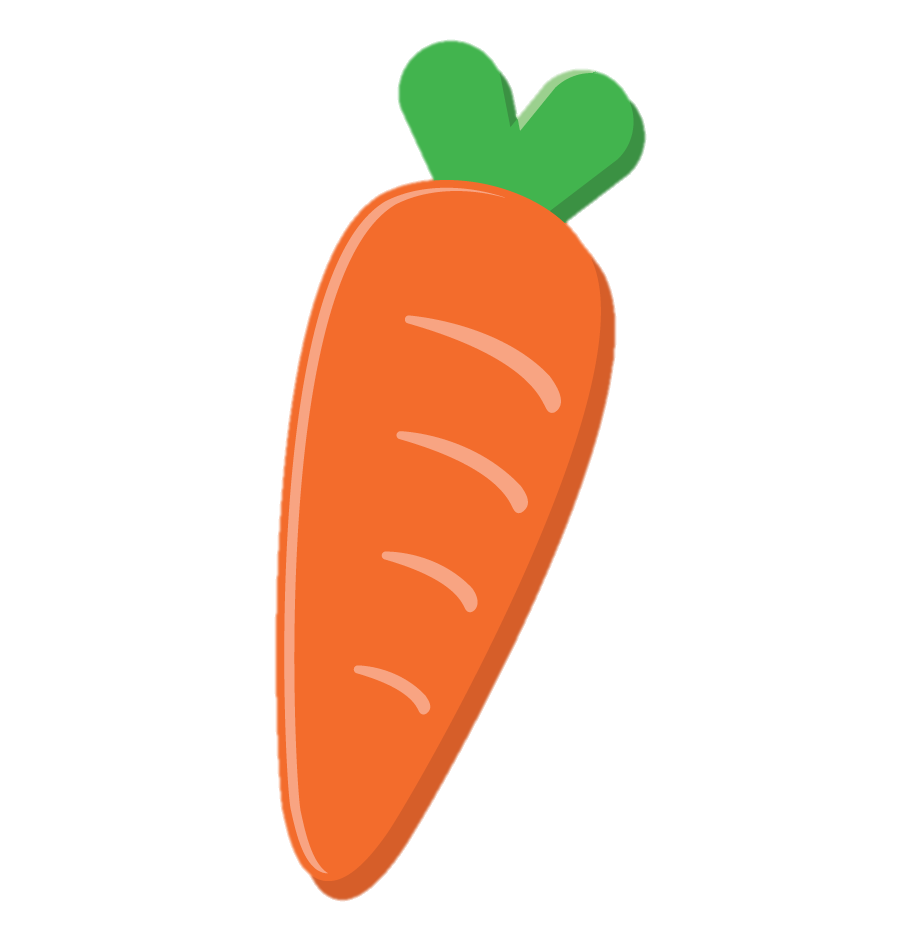 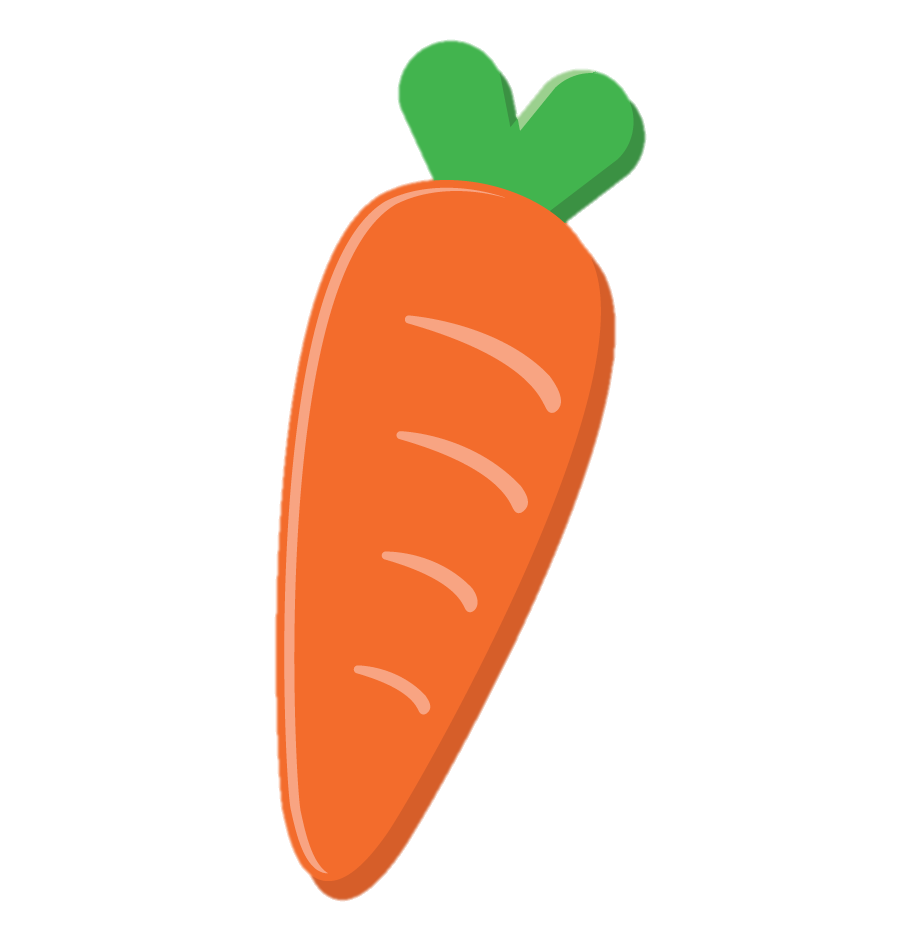 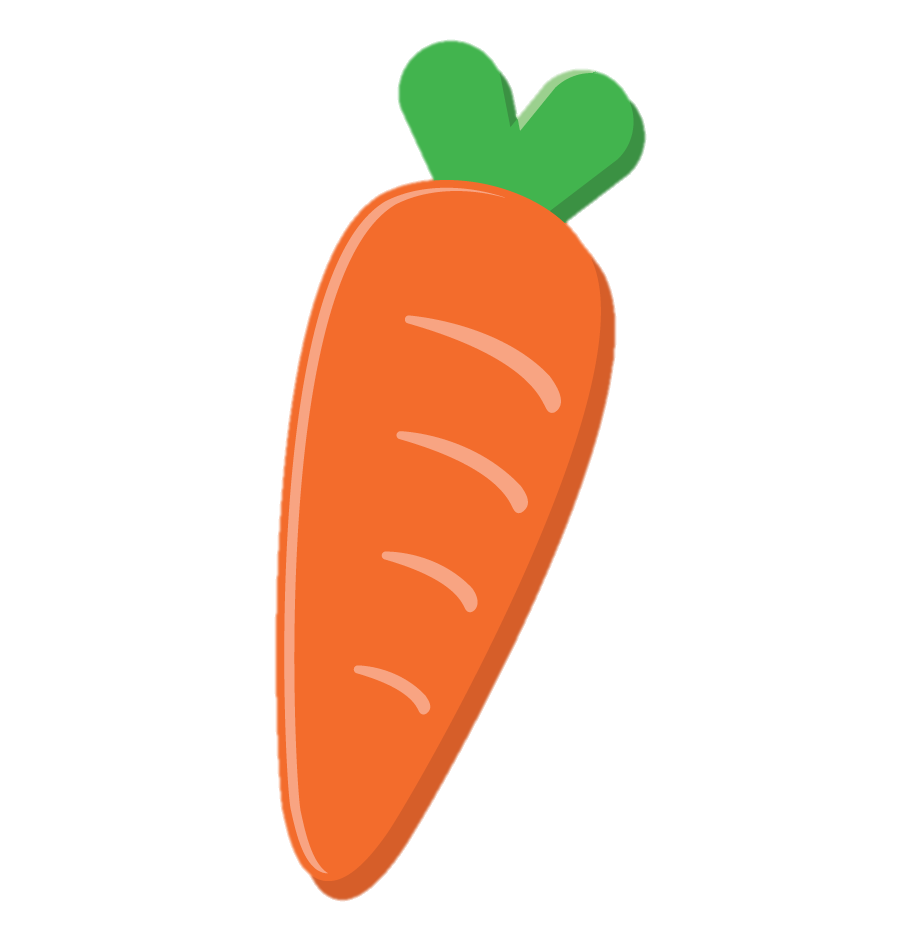 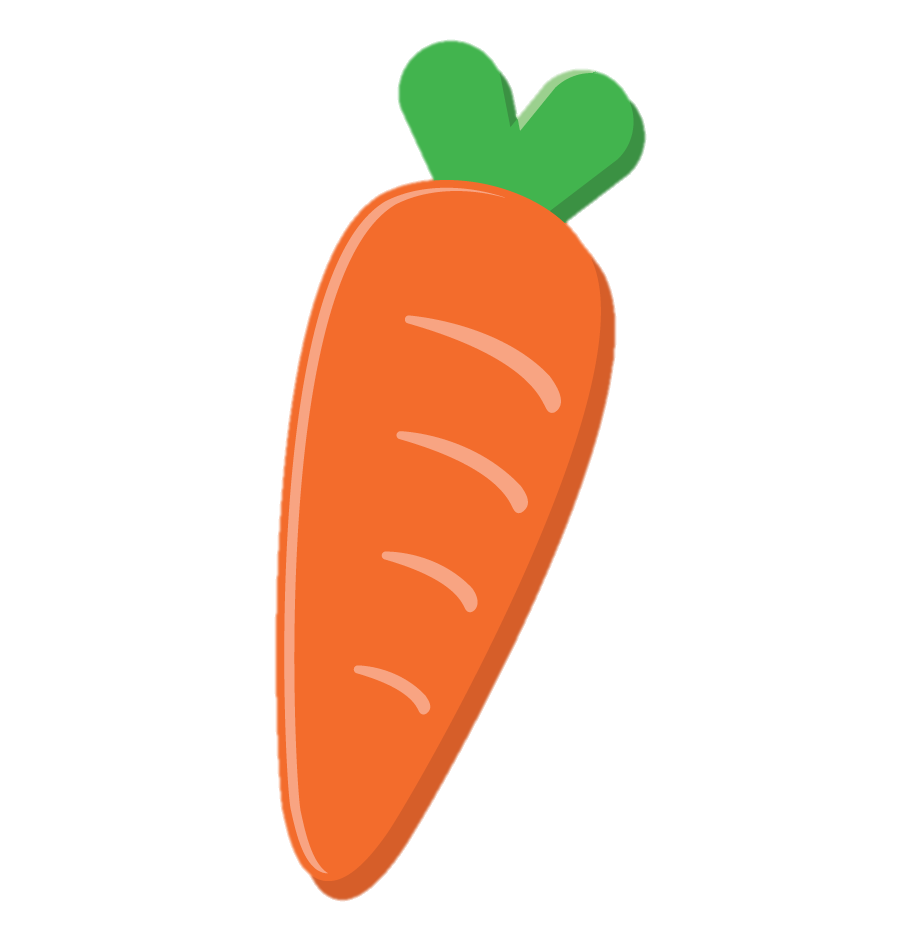 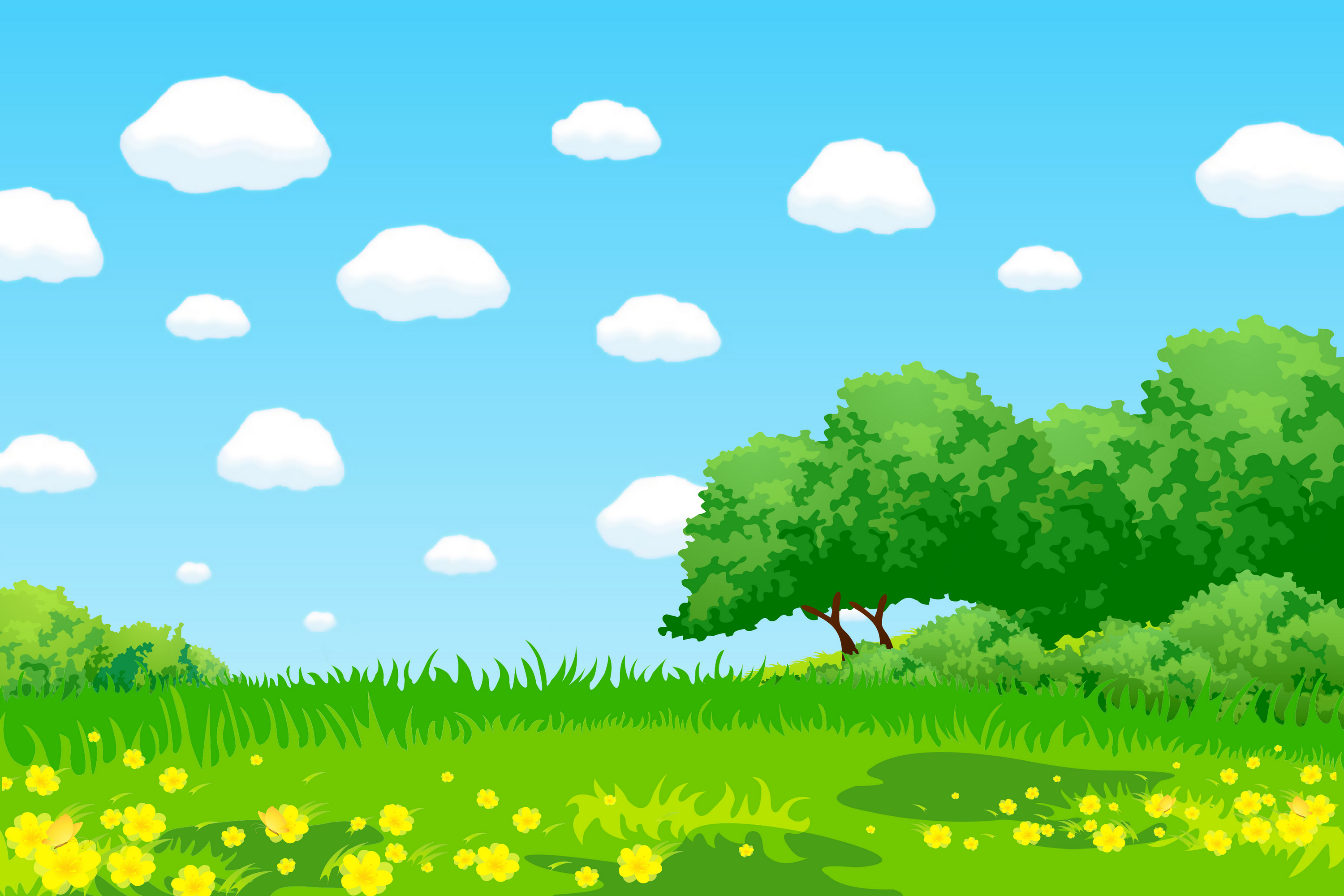 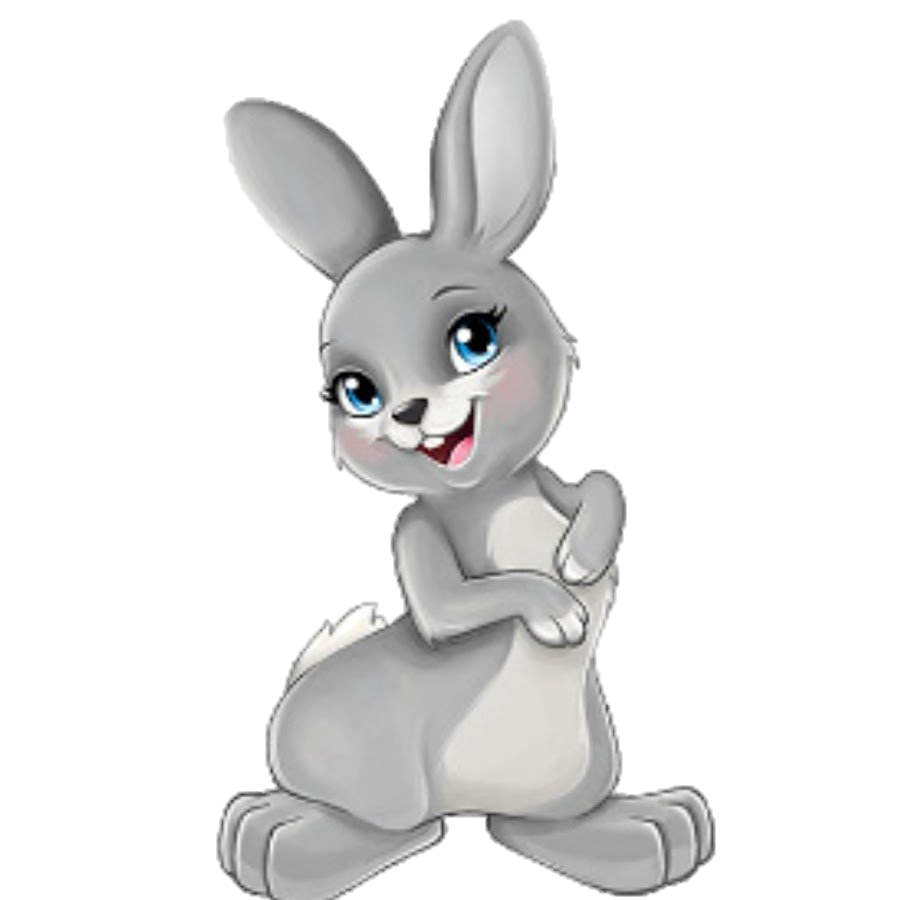 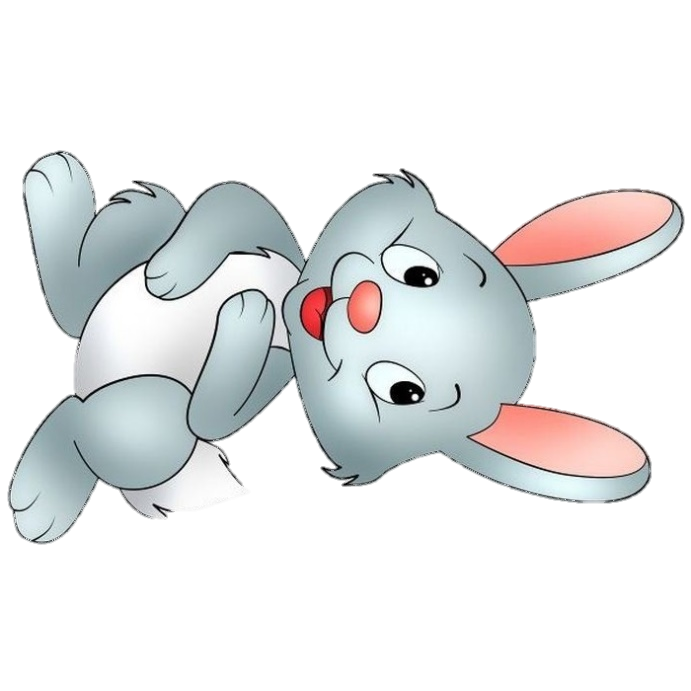 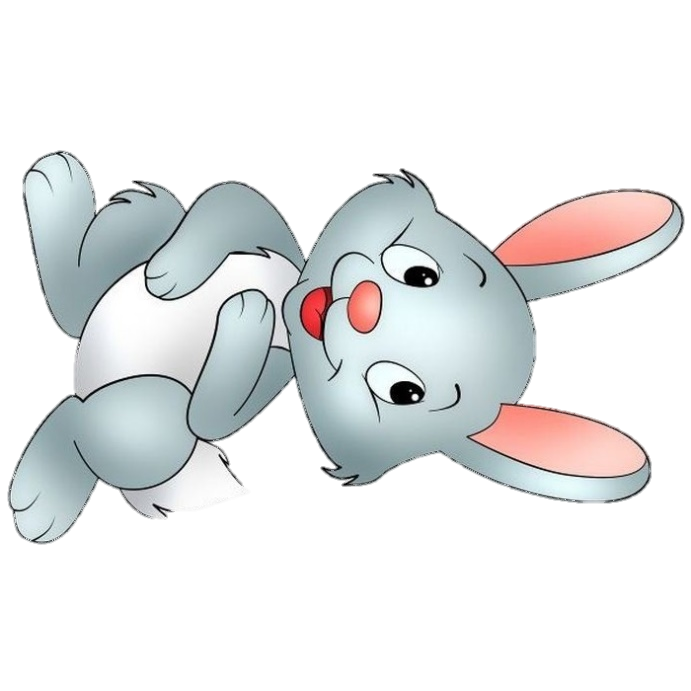 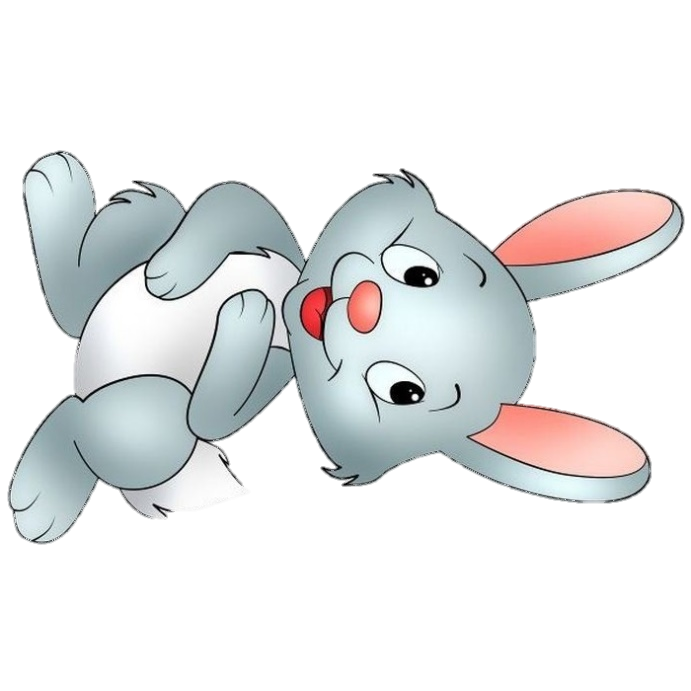 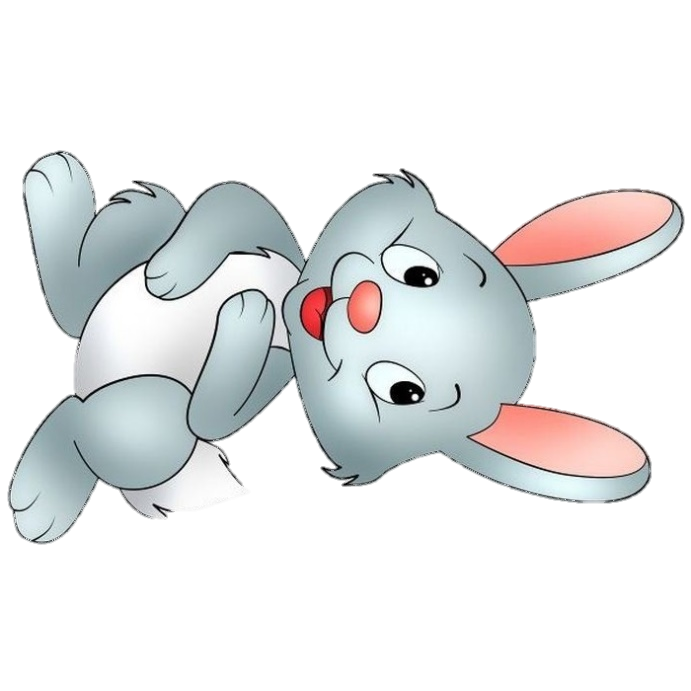 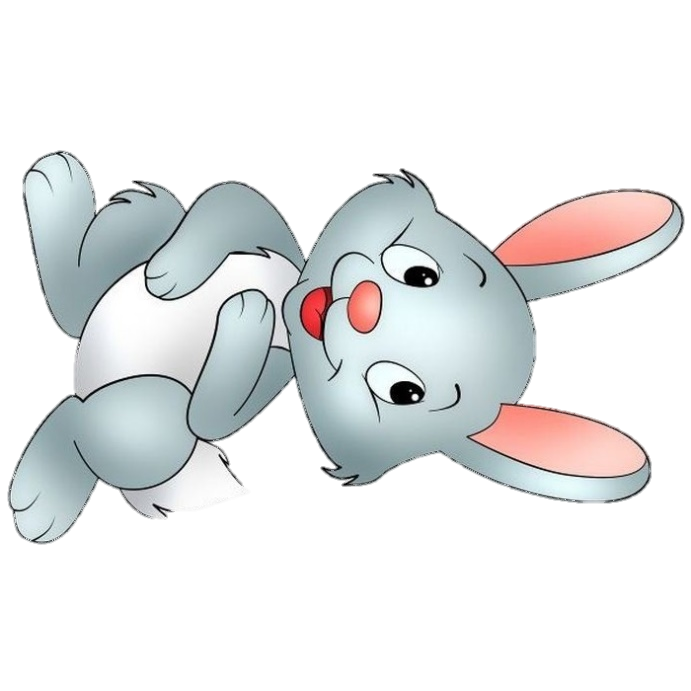 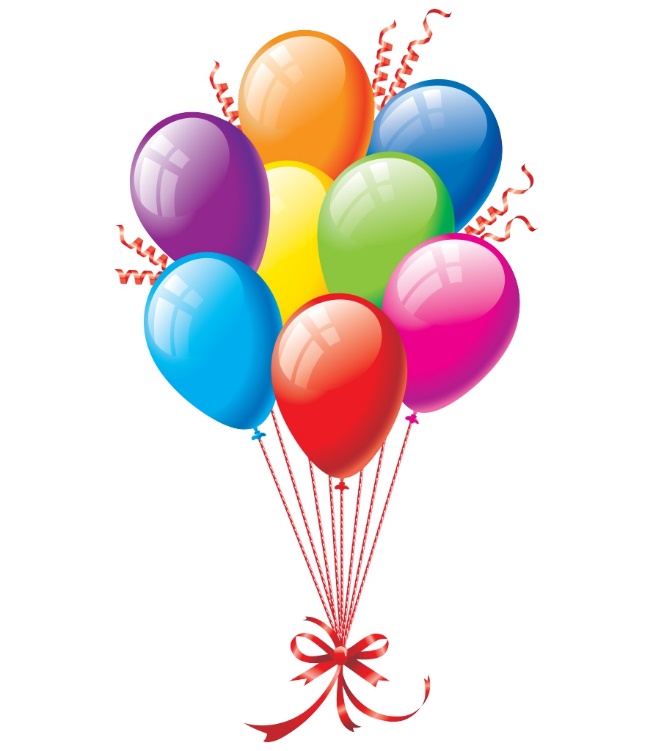 МОЛОДЦЫ!